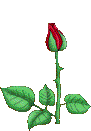 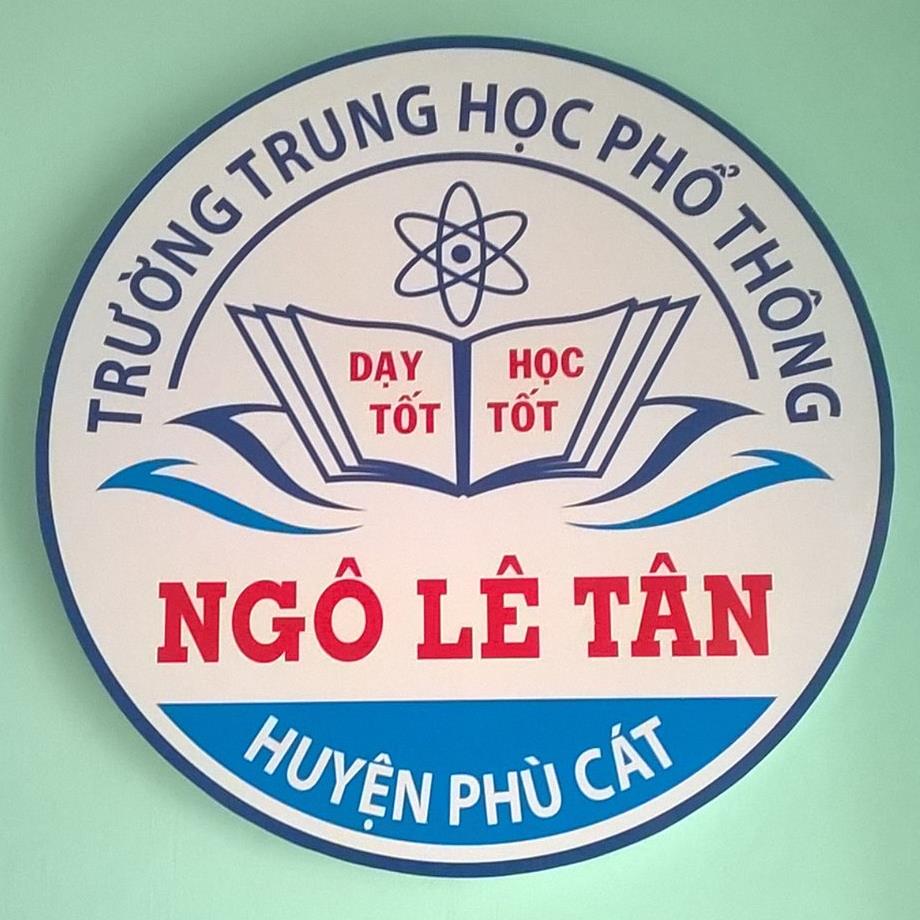 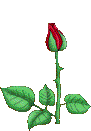 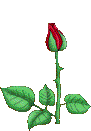 SỞ GD & ĐT bình định
TRƯỜNG Thpt ngô lê tân


tập thể lớp 11A7  
NHIỆT LIỆT CHÀO MỪNG 
QUÝ Thầy, cô giáo về dự giờ hôm nay.
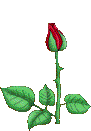 GV giảng dạy: huỳnh thị LINH
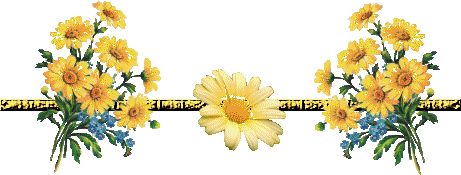 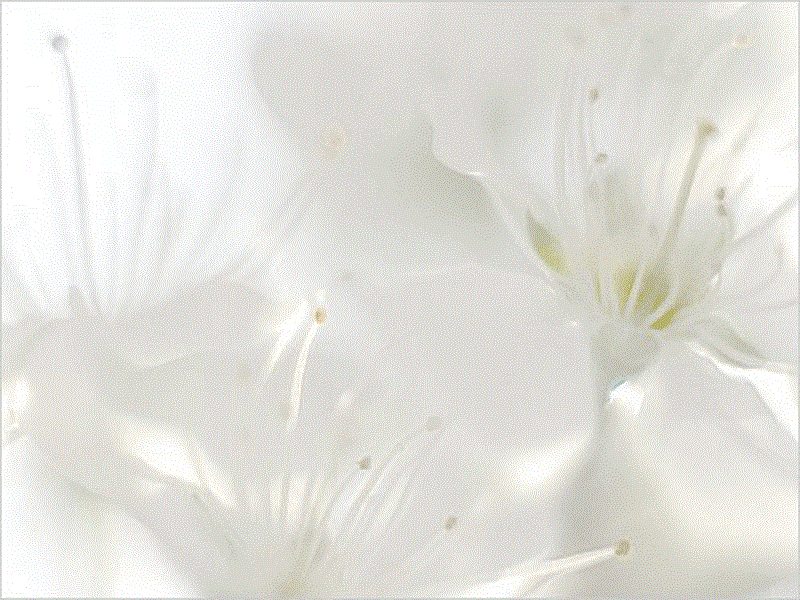 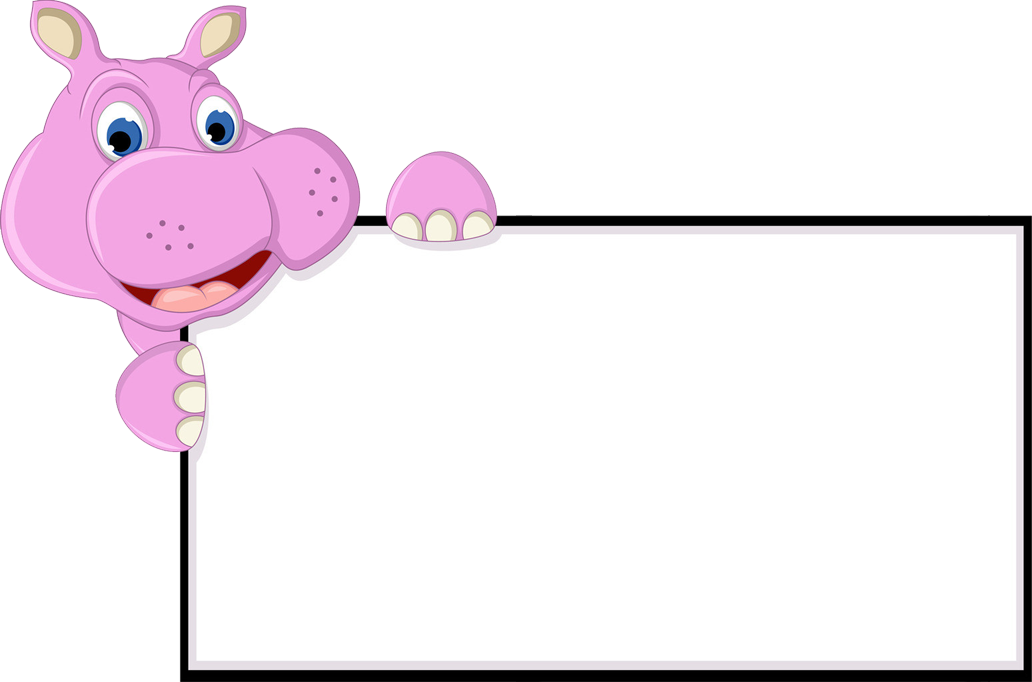 HOẠT ĐỘNG 1. KHỞI ĐỘNG
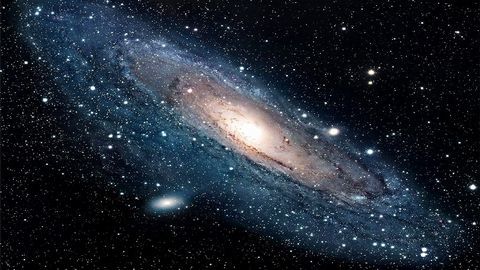 1
5
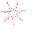 2
6
3
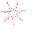 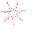 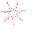 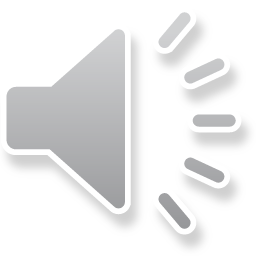 4
7
Ngôi sao may mắn
TRÒ CHƠI
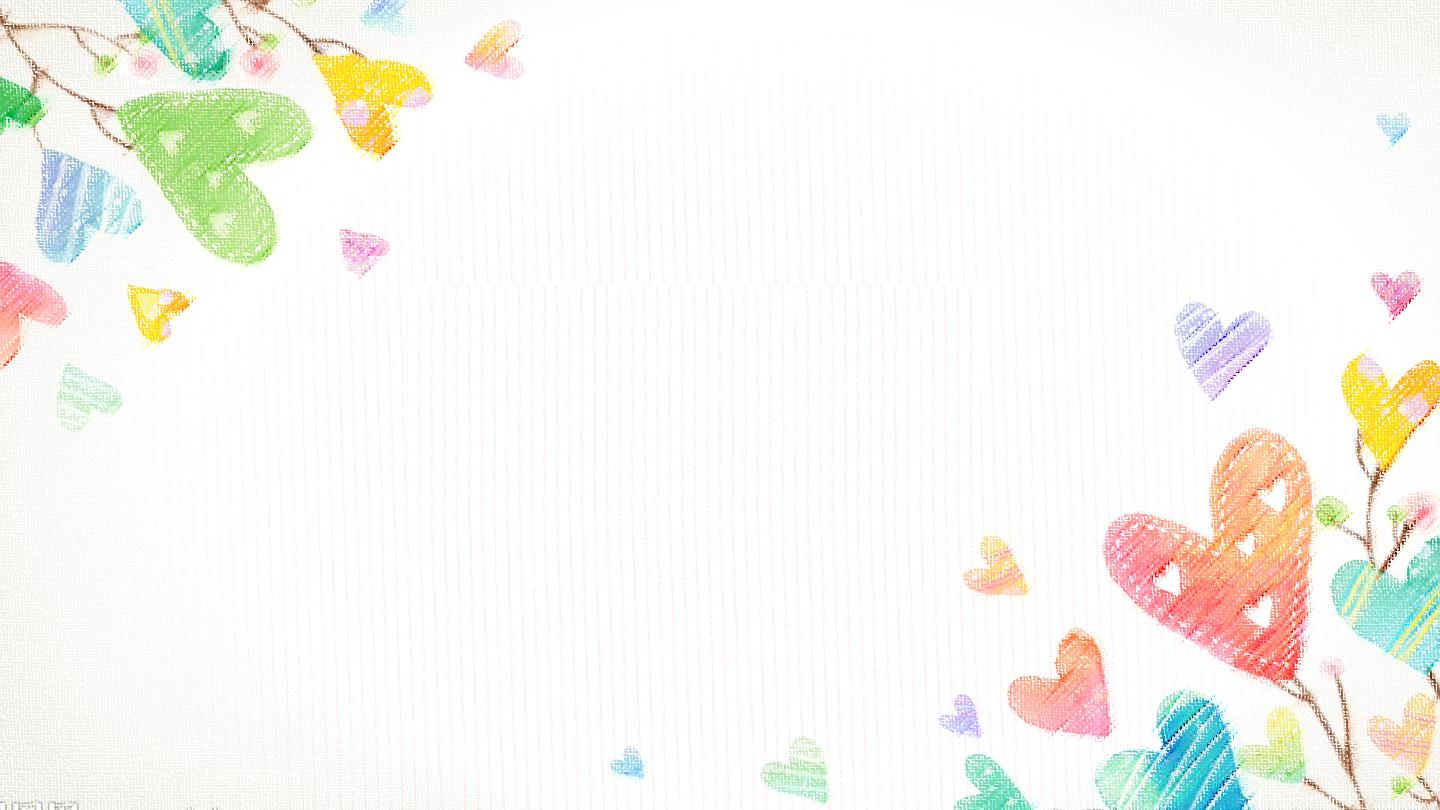 Câu 1. Hình ảnh bên biểu tượng
 cho nội dung gì?
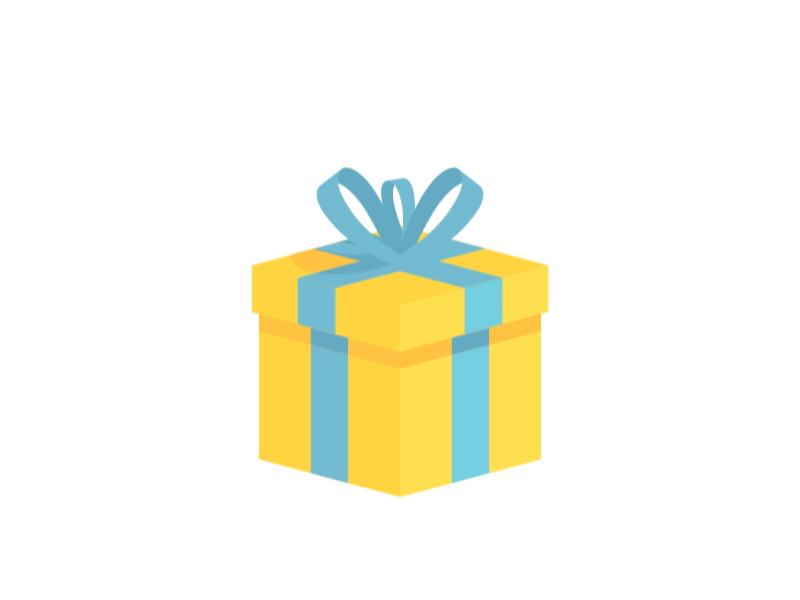 Chúc mừng em được tặng 1 bì oishi.
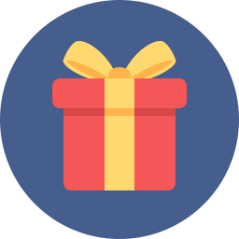 Hình ảnh biểu tượng cho mặt nạ
 bi kịch và hài kịch.
GO HOME
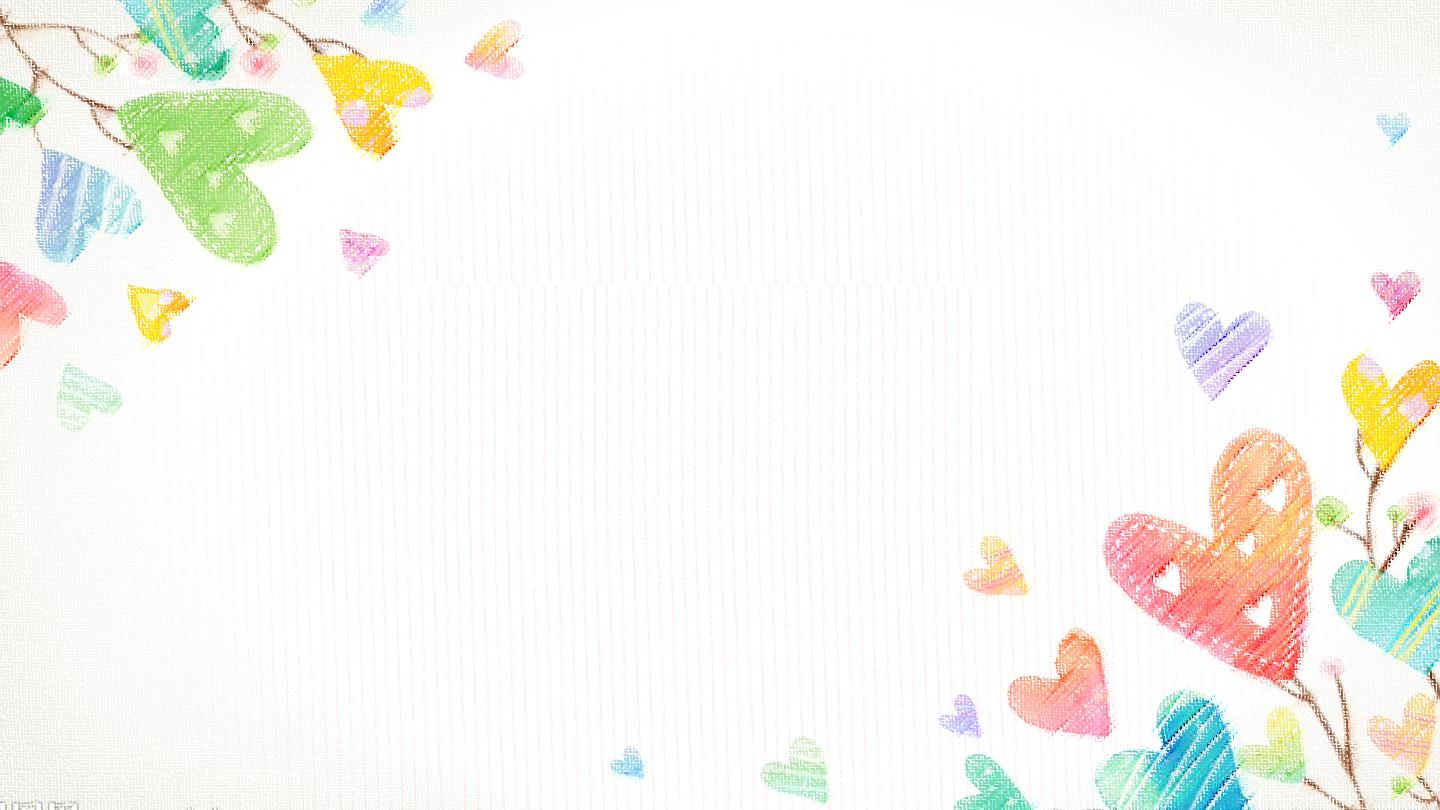 Câu 2. Bi kịch là gì?
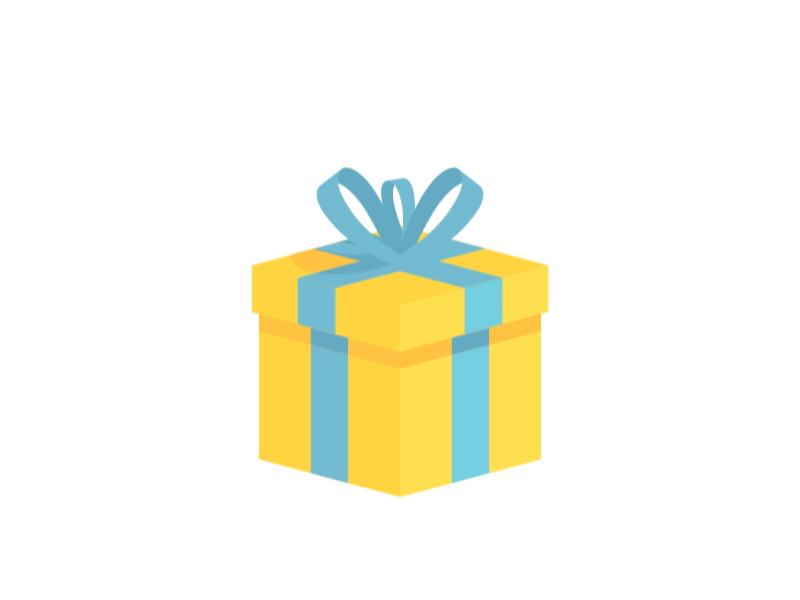 Chúc mừng em được tặng 1 cây bút.
Thể loại khai thác những xung đột gay gắt giữa những khát vọng cao đẹp của con người với tình thế bi đát của thực tại, dẫn tới sự thảm bại hay cái chết của nhân vật.
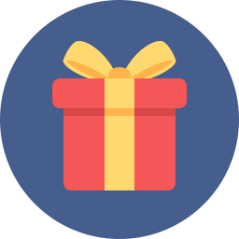 GO HOME
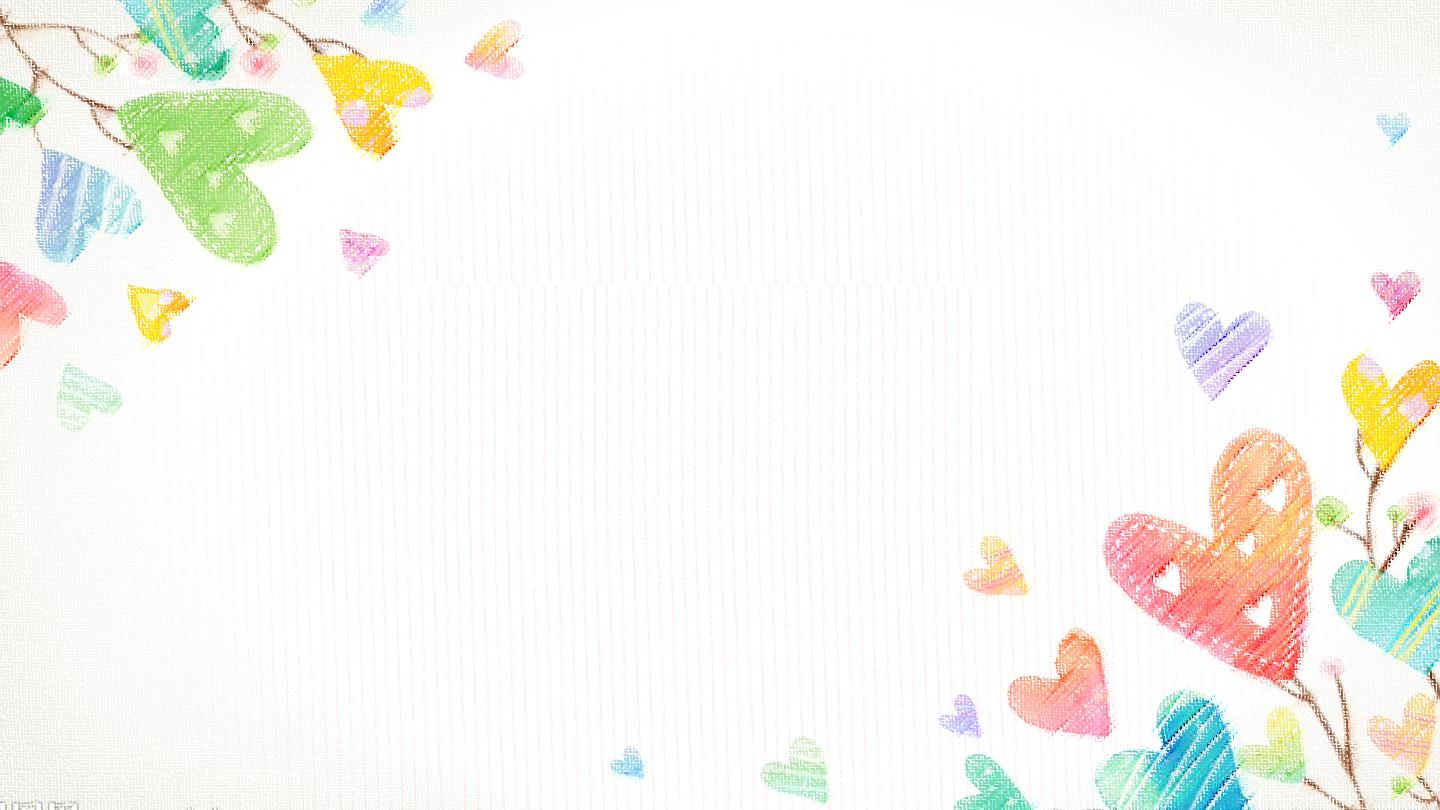 Câu 3. Hành động trong bi kịch là gì?
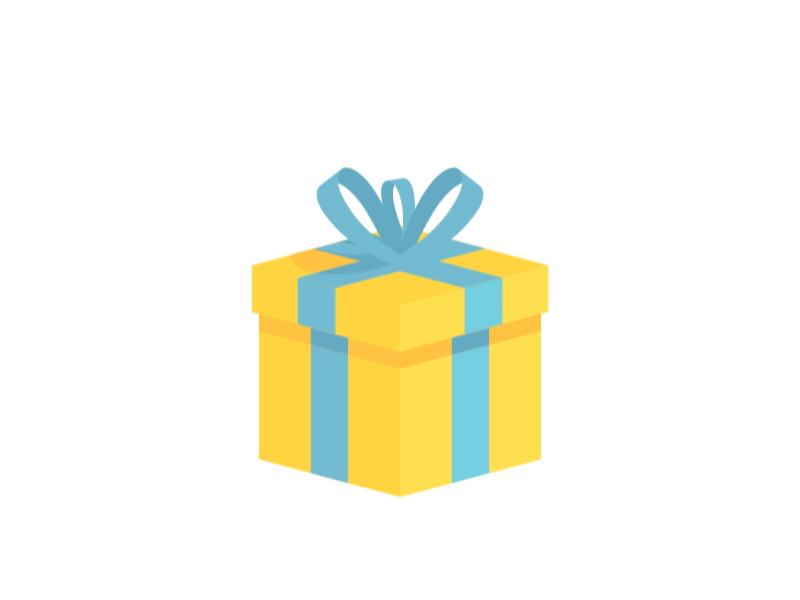 Chúc mừng em được tặng 1 cây kẹo
Là hành động của các nhân vật được tổ chức và kết nối lại, tạo nên sự phát triển của cốt truyện bi kịch.
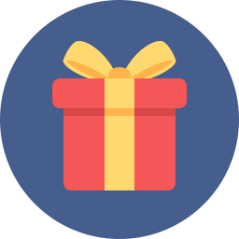 GO HOME
Câu 4.Hành động trong bi kịch có mấy dạng chính?
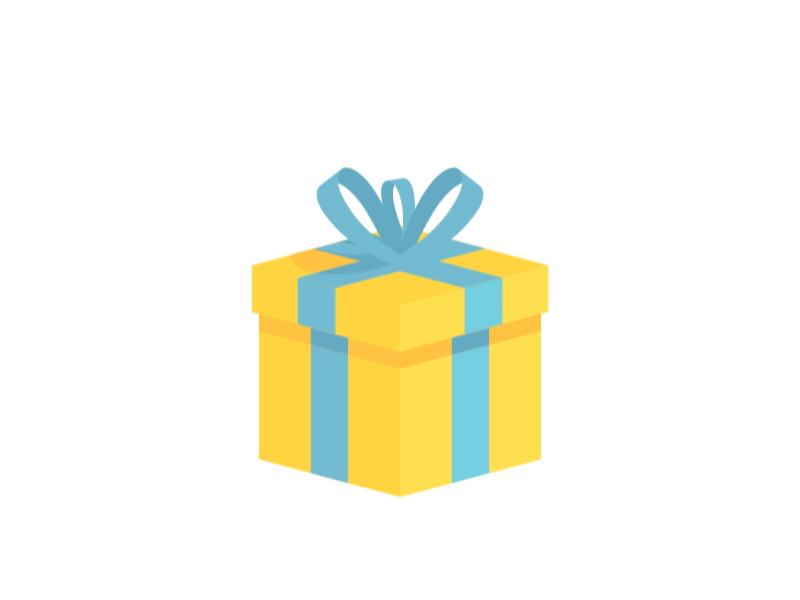 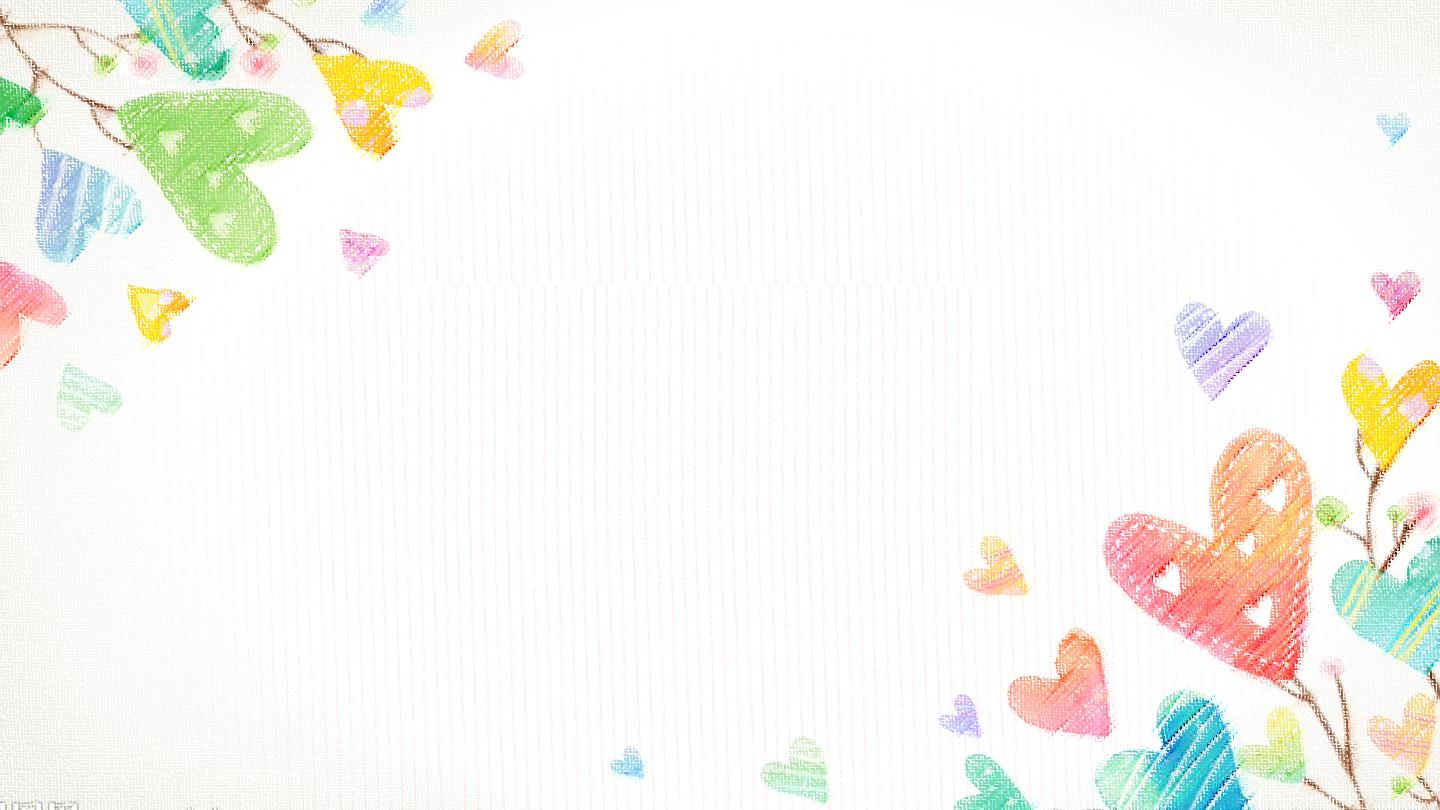 Chúc mừng em được khuyến khích một tràng vỗ tay
Có 2 dạng chính: hành động bên ngoài và hành động bên trong.
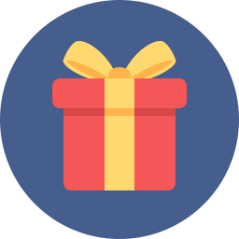 GO HOME
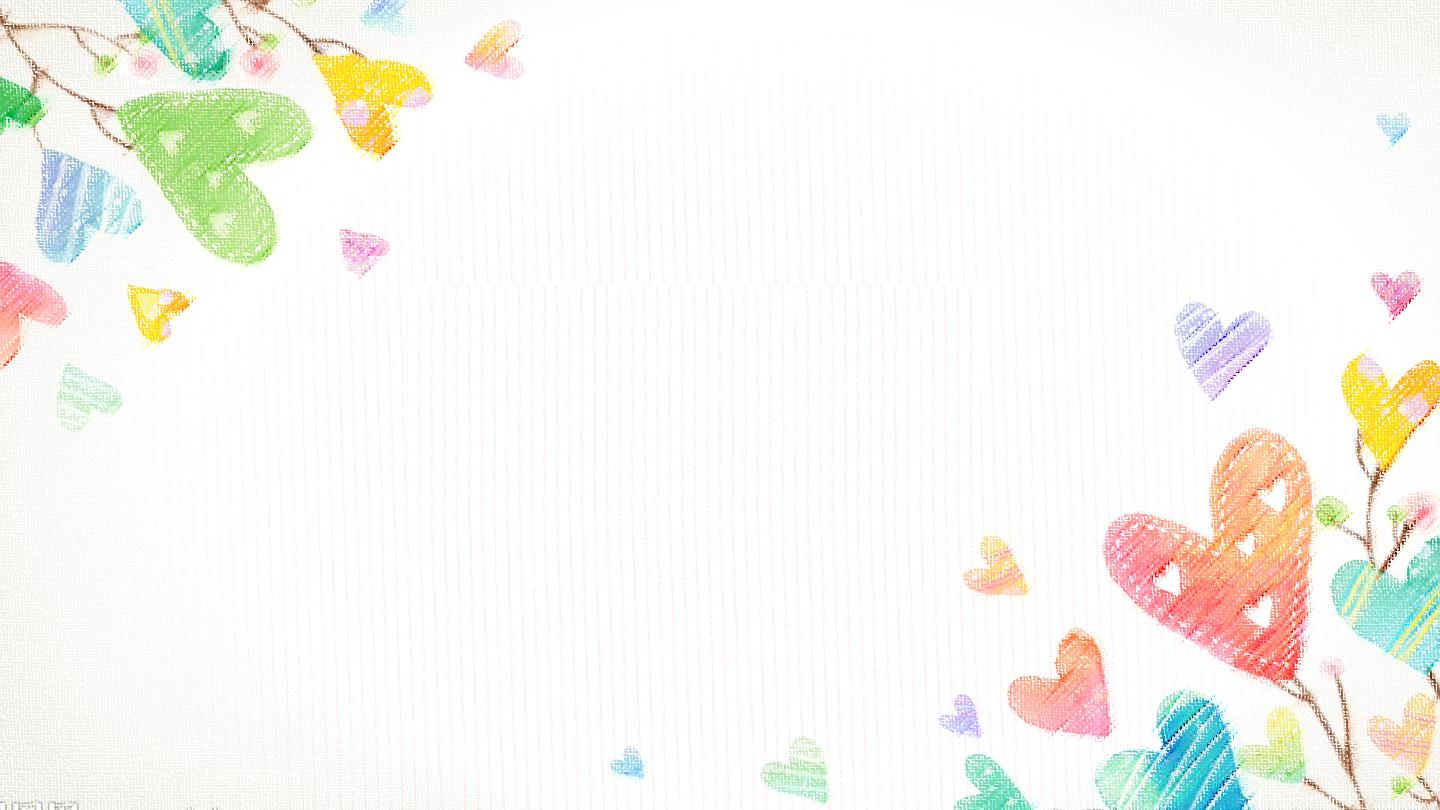 Câu 5. Đoạn trích “Vĩnh biệt cửu Trùng Đài” trích ở hồi mấy của tác phẩm?
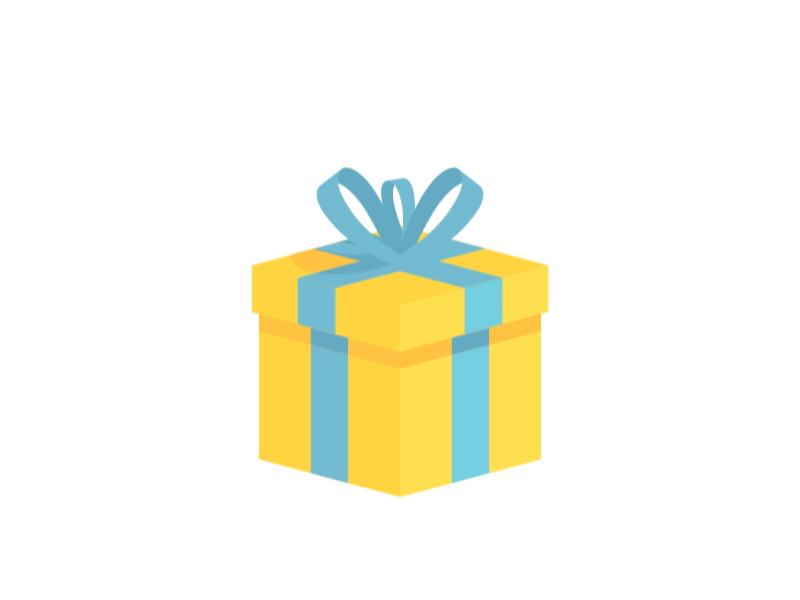 Chúc mừng em được tặng 1 cây bút.
Hồi V của tác phẩm.
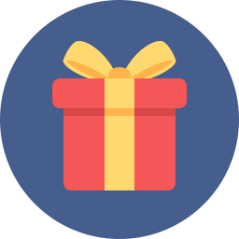 GO HOME
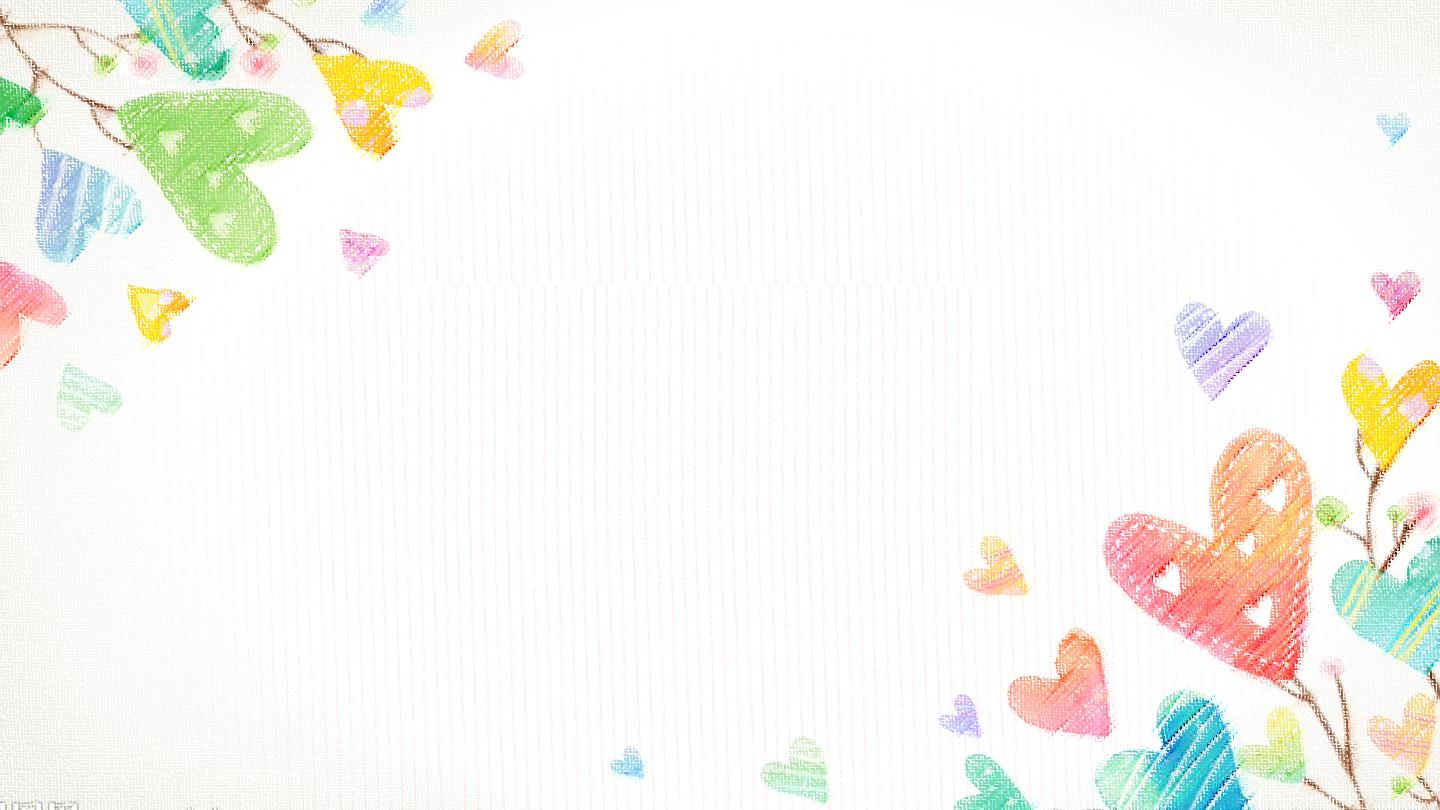 Câu 6. Nhân vật chính trong tác phẩm
 “Vĩnh biệt cửu Trùng Đài” là ai?
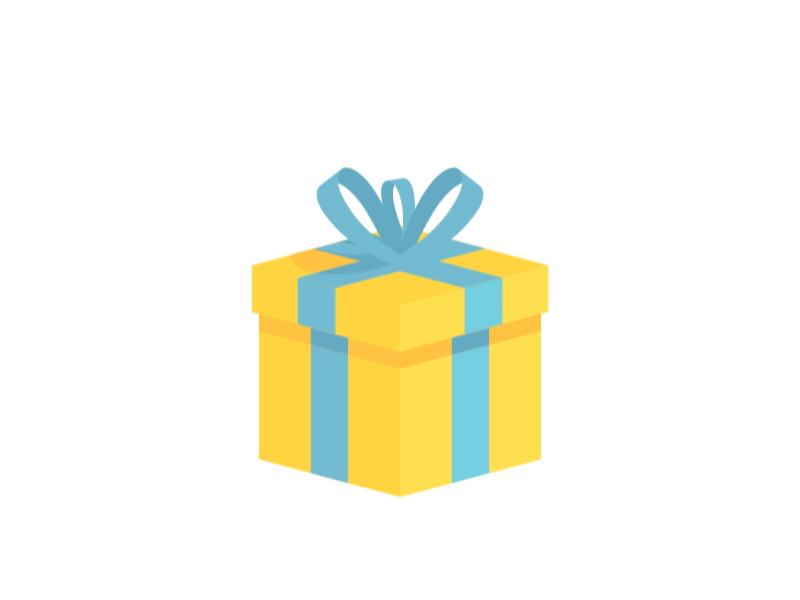 Chúc mừng em được tặng 1 bì oishi.
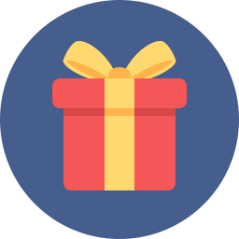 Vũ Như Tô.
GO HOME
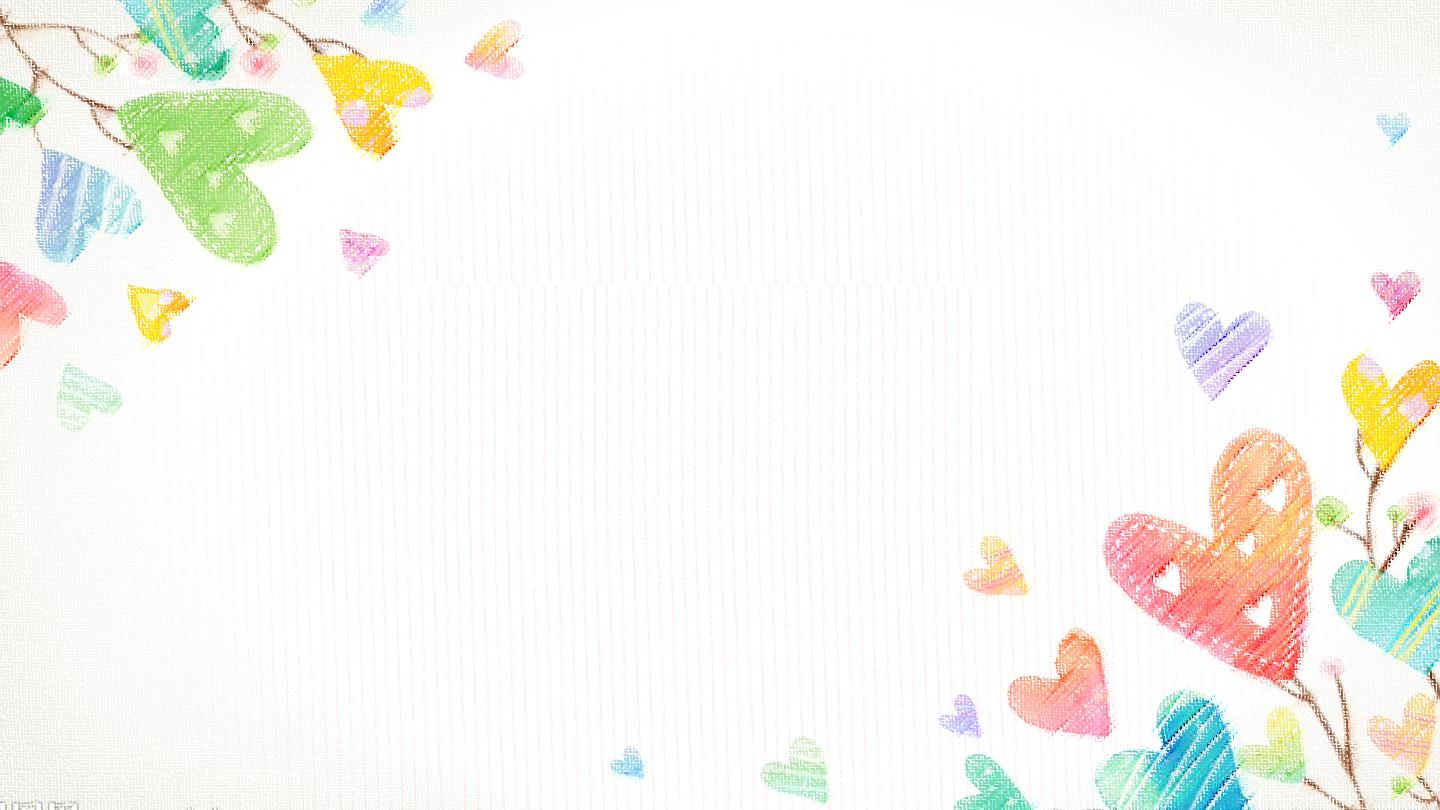 Câu 7: Nhân vật chính trong bi kịch thường có đặc điểm gì?
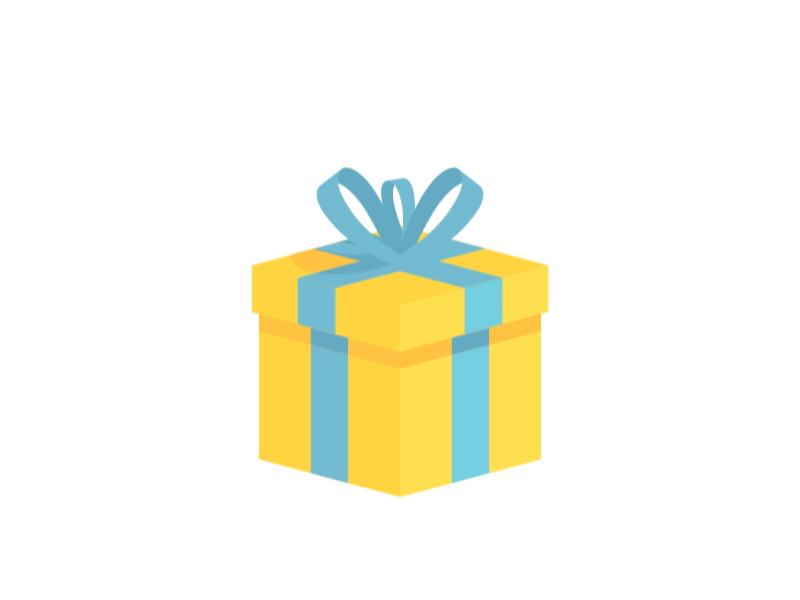 Chúc mừng em được tặng 1 cây bút.
Nhân vật thường có bản chất tốt đẹp, có khát vọng vượt lên, thách thức số phận.
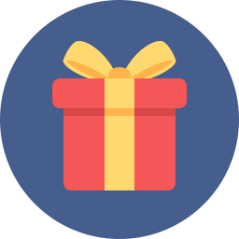 GO HOME
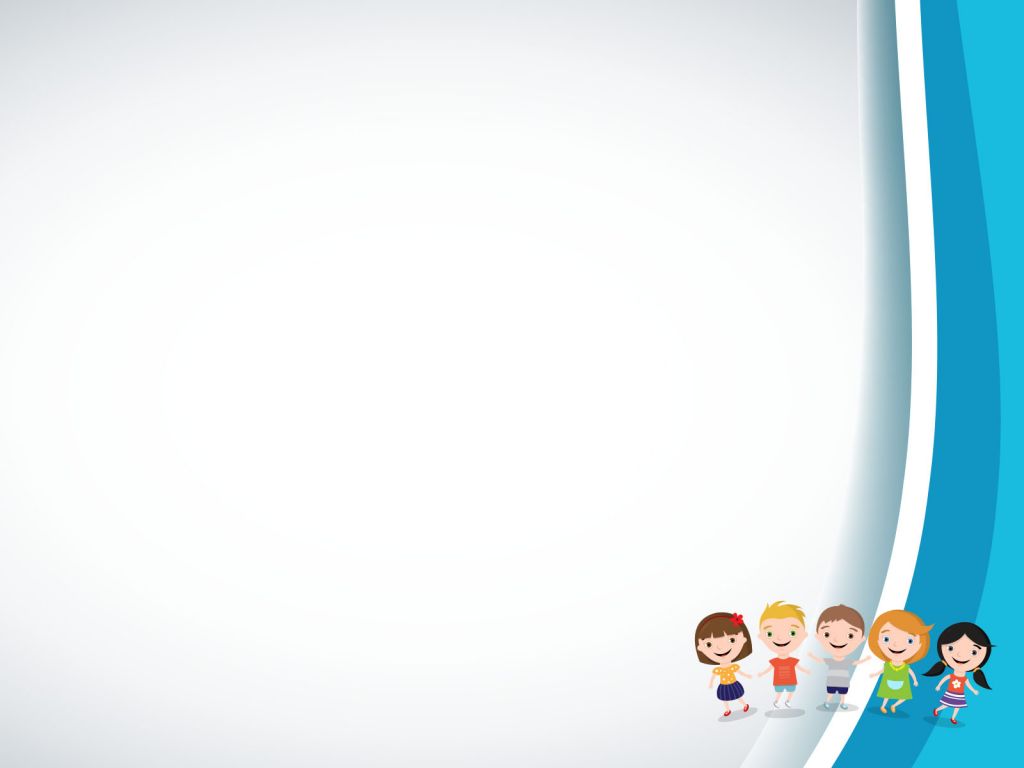 BÀI 5: BĂN KHOĂN TÌM LẼ SỐNG
(Bi kịch)
Tiết 42, 43:    Văn bản 1: VĨNH BIỆT CỬU TRÙNG ĐÀI (Tiết 43)
                            (Trích Vũ Như Tô)
                              Nguyễn Huy Tưởng
Giáo viên giảng dạy: Huỳnh Thị Linh
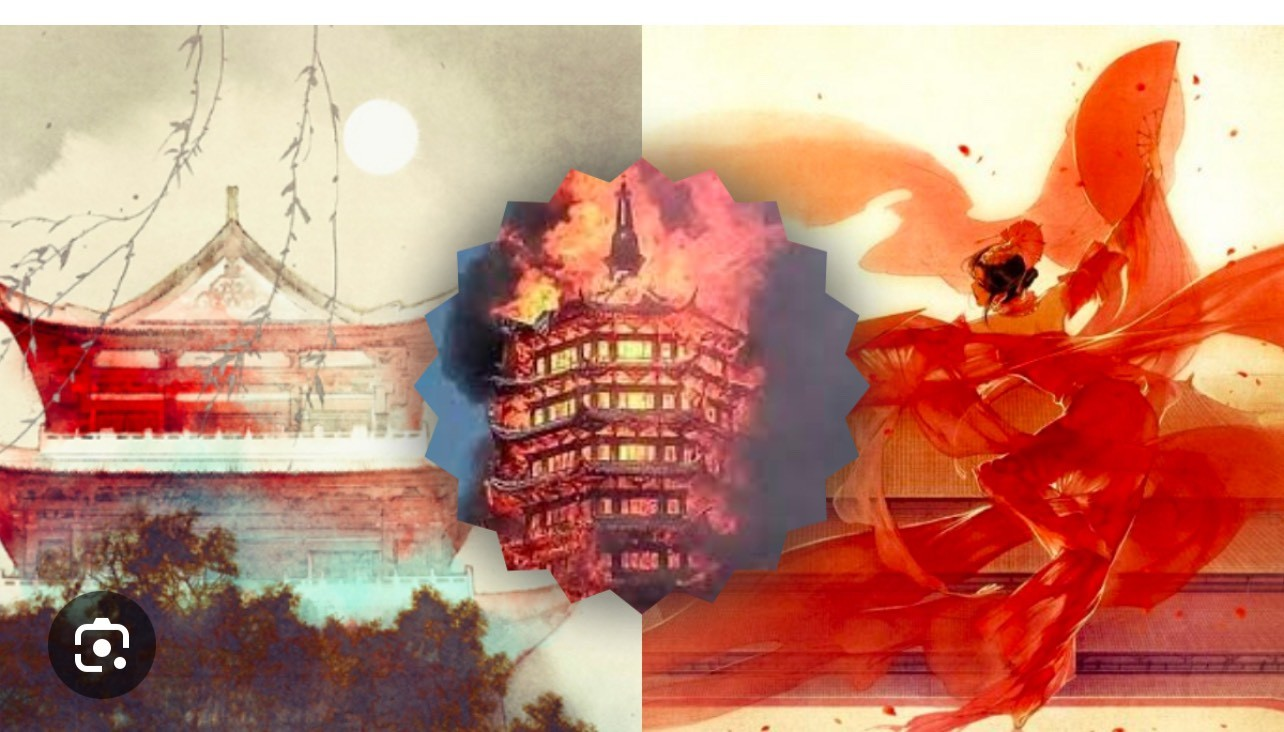 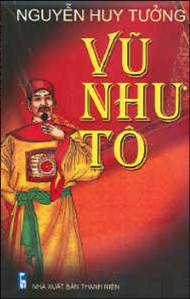 Trước khi đọc - chia sẻ? 

Đã bao giờ em tự hỏi: “Em là ai? Ước mơ lớn nhất của em là gì? Em có thể làm gì để đạt được ước mơ ấy?” Hãy chia sẻ với các bạn những suy nghĩ đó của mình?
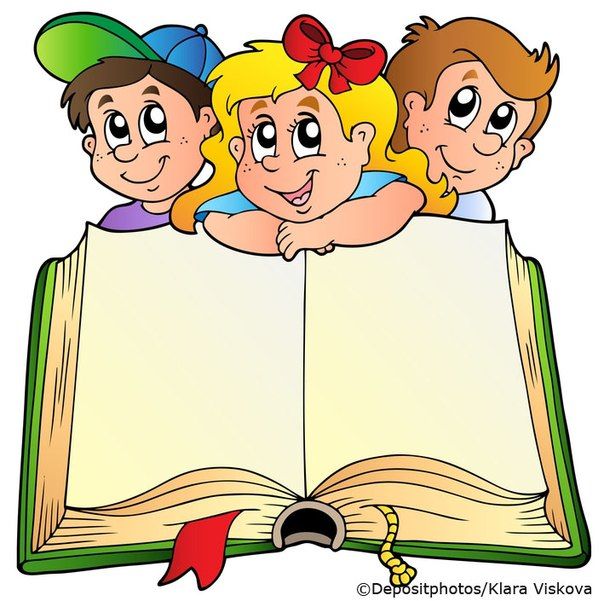 HĐII. HÌNH THÀNH             KIẾN THỨC
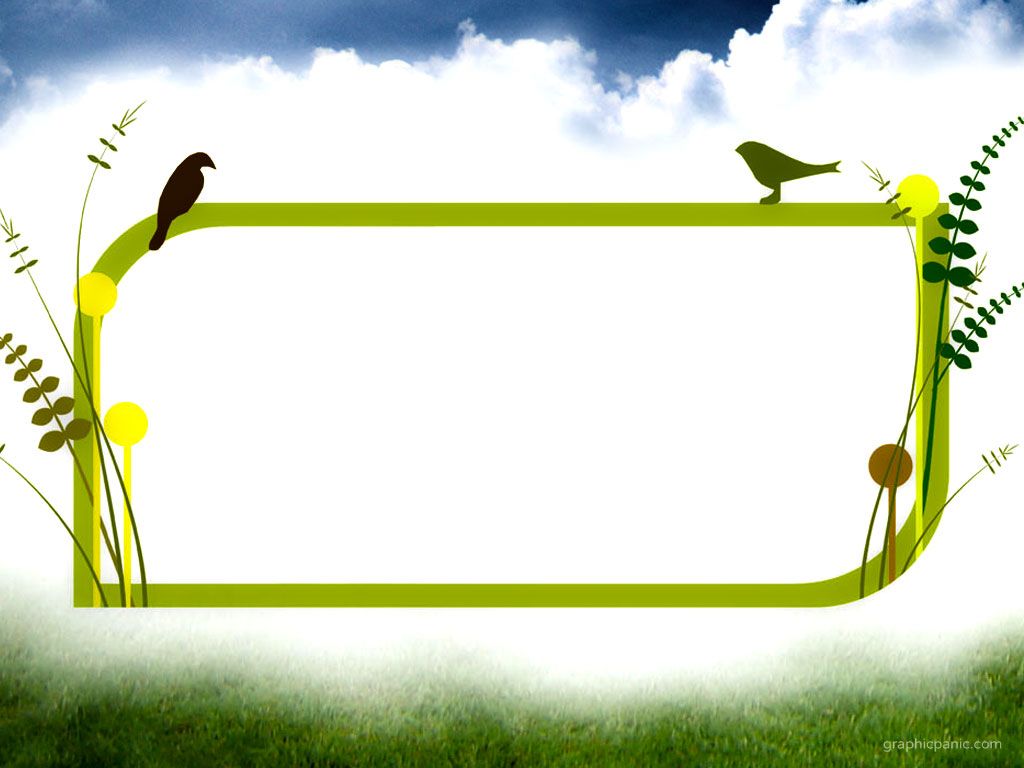 I.TRI THỨC NGỮ VĂN:
II.TÌM HIỂU CHUNG:
1. Tác giả
2.Tác phẩm
3. Đoạn trích
III. KHÁM PHÁ VĂN BẢN:
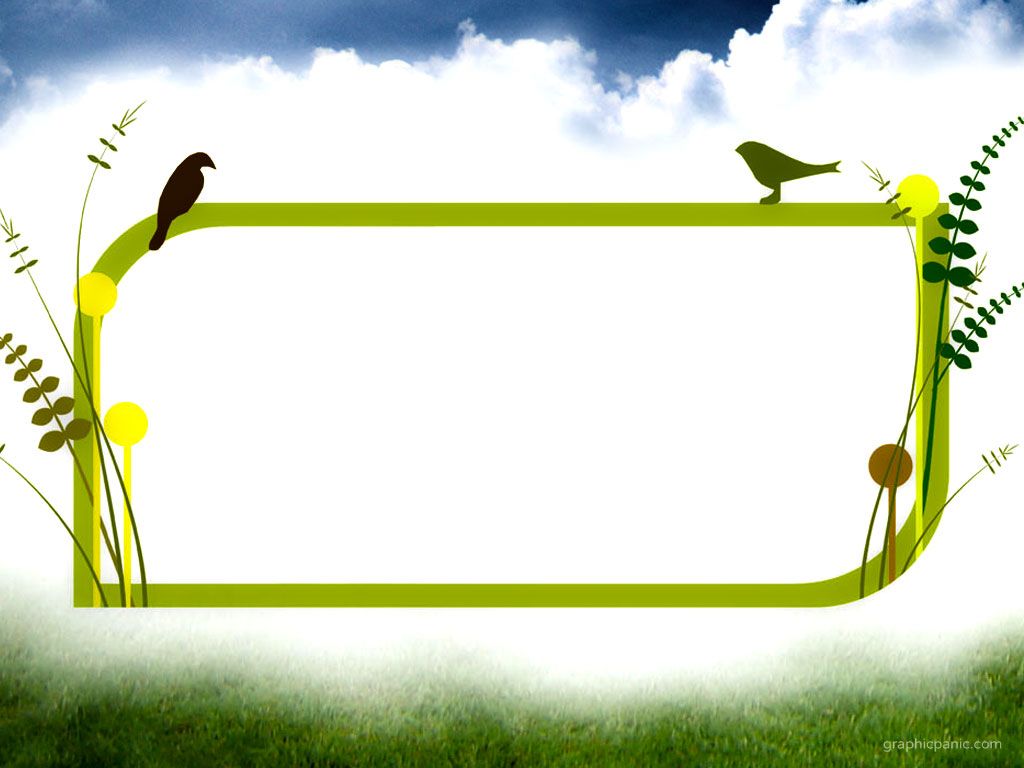 III. KHÁM PHÁ VĂN BẢN:
ĐỌC VĂN BẢN
THẢO LUẬN NHÓM- CHIA LỚP 4 NHÓM
Nhiệm vụ 4 nhóm:Hoàn thiện phiếu học tập GV giao
Nhóm 1. Những xung đột cơ bản của tác phẩm?Điểm tương đồng, khác biệt trong tính cách của hai nhân vật Đan Thiềm, Vũ Như Tô trước tình huống nguy hiểm?
Nhóm 2.Vũ Như Tô mang đặc điểm nào của nhân vật chính  trong bi kịch? Ngôn ngữ đối thoại, độc thoại của hai nhân vật Vũ Như Tô và Đan Thiềm qua các lớp kịch?
Nhóm 3. Xác định “Chủ đề trong bi kịch Vũ Như Tô”?
Nhóm 4. Em  hình dung như thế nào về công trình “Cửu Trùng Đài” mà Vũ Như Tô đang xây dựng dở dang? Việc xây dựng công trình có phải là nguyên nhân chính gây nên bạo loạn và kết cuộc bi thảm ở cuối Hồi V hay không? Mất mát  nhân vật Vũ Như Tô phải gánh chịu là gì?
III. KHÁM PHÁ VĂN BẢN:
1. Một số yếu tố của bi kịch:
1.1 Những xung đột cơ bản của tác phẩm:
1.2. Điểm tương đồng, khác biệt trong tính cách của hai nhân vật Đan Thiềm, Vũ Như Tô trước tình huống nguy hiểm: (Nhóm 1)
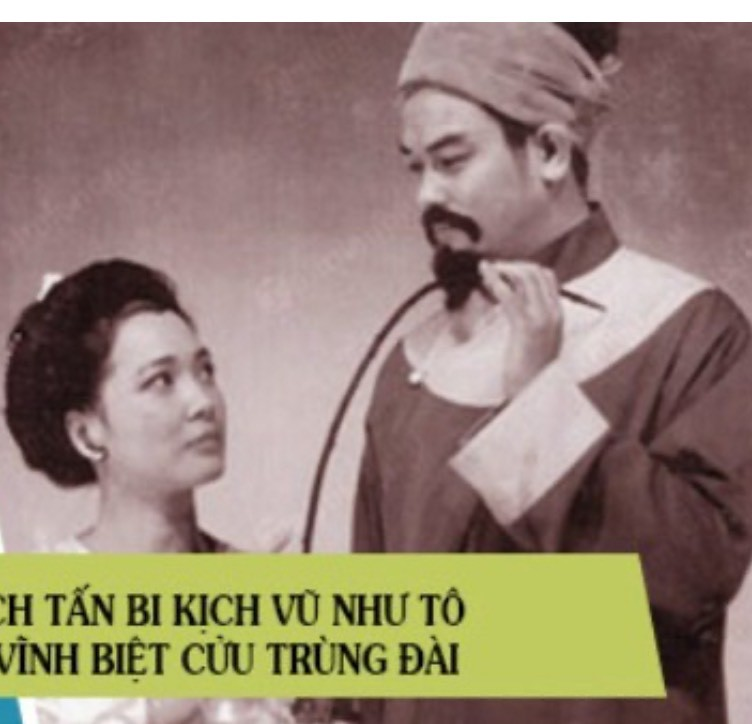 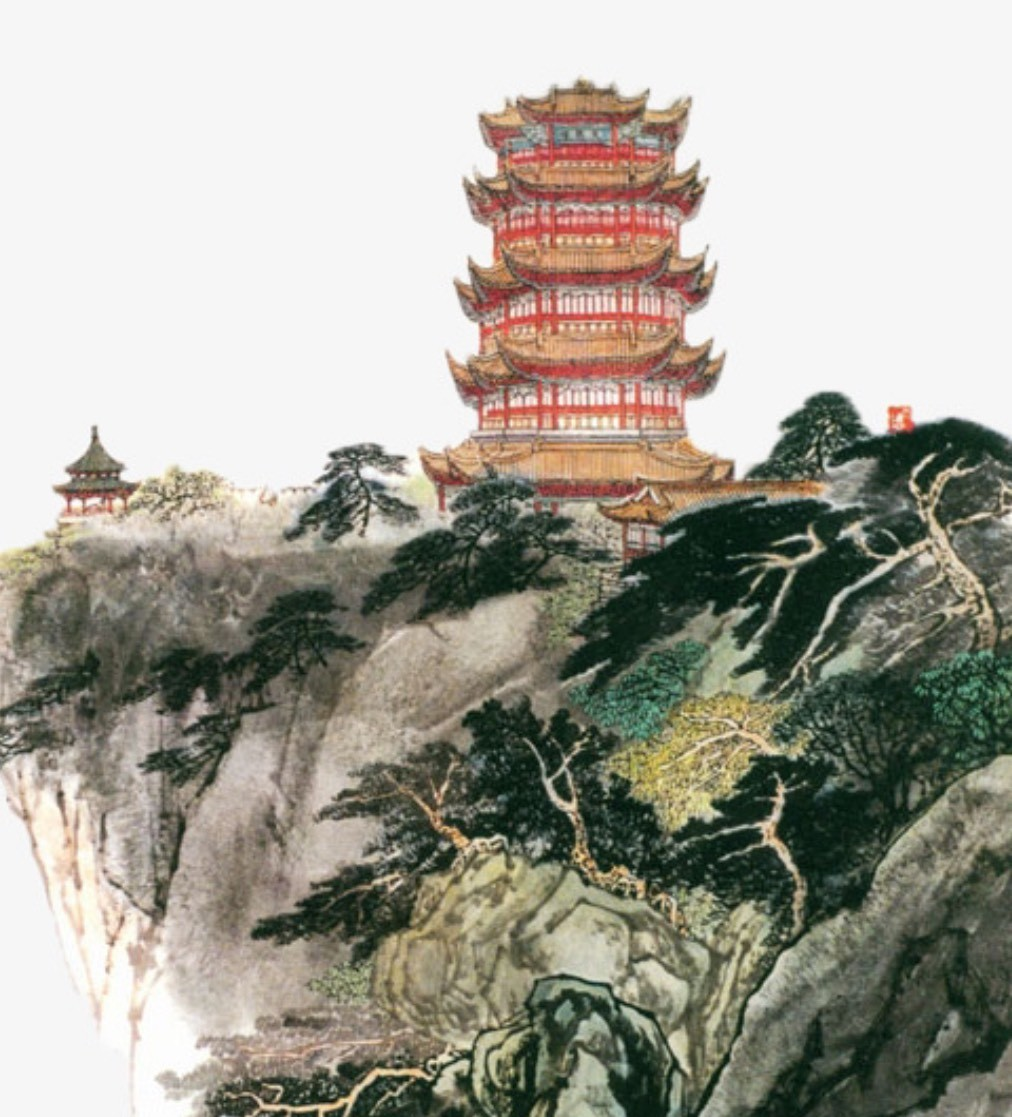 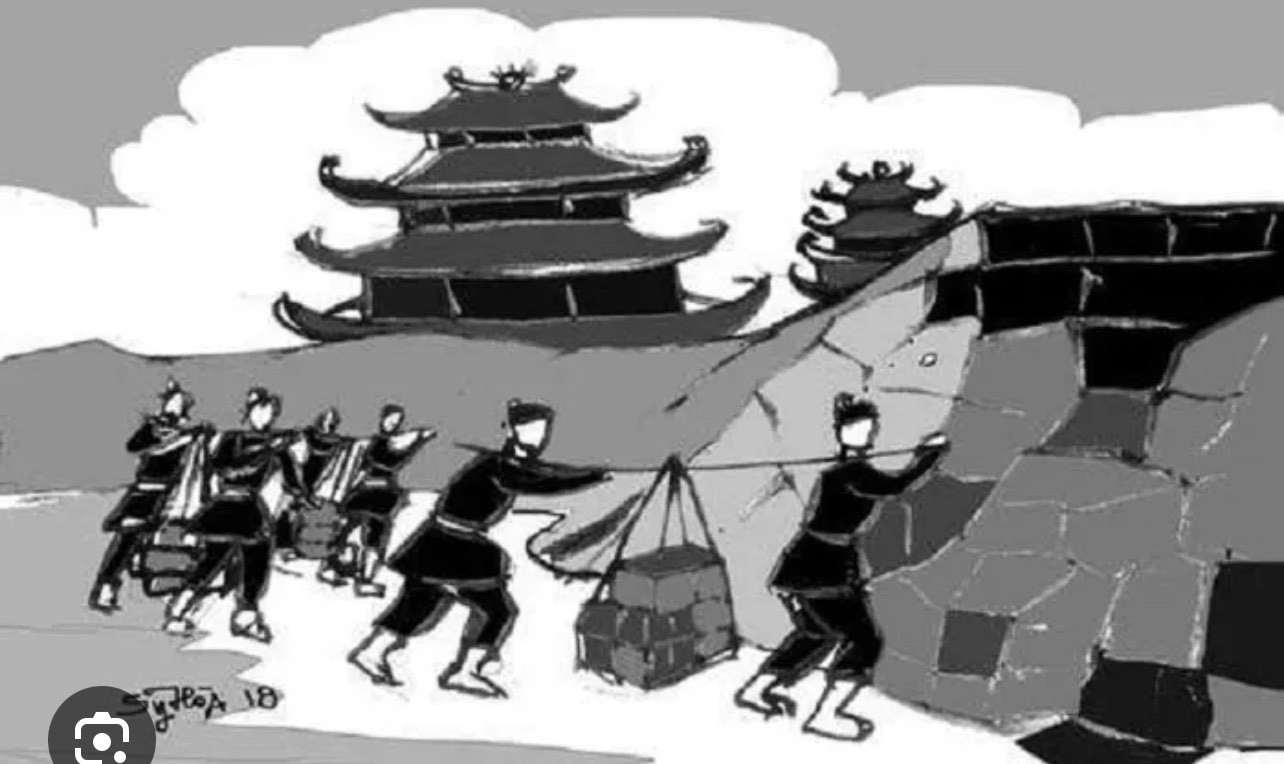 III. KHÁM PHÁ VĂN BẢN:
1. Một số yếu tố của bi kịch:
1.1 Những xung đột cơ bản của tác phẩm.(Nhóm 1)
Một số yếu tố của bi kịch:

1.2. Điểm tương đồng, khác biệt trong tính cách của hai nhân vật
 Đan Thiềm, Vũ Như Tô trước tình huống nguy hiểm (Nhóm 1)
-
III. Khám phá văn bản:
Một số yếu tố của bi kịch:
1.3. Vũ Như Tô mang đặc điểm của nhân vật chính của bi kịch:
1.4. Ngôn ngữ đối thoại, độc thoại của hai nhân vật Vũ Như Tô và Đan Thiềm qua các lớp kịch:(Nhóm 2)
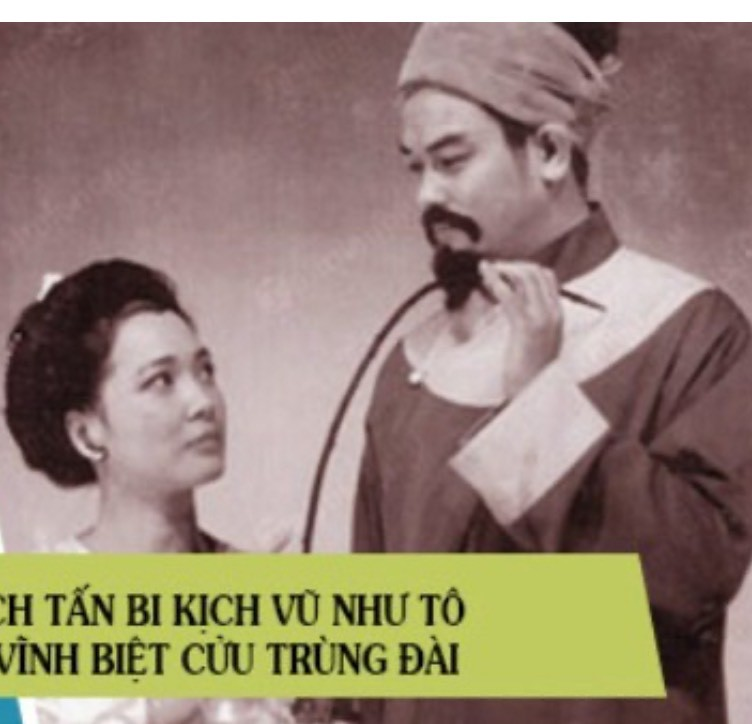 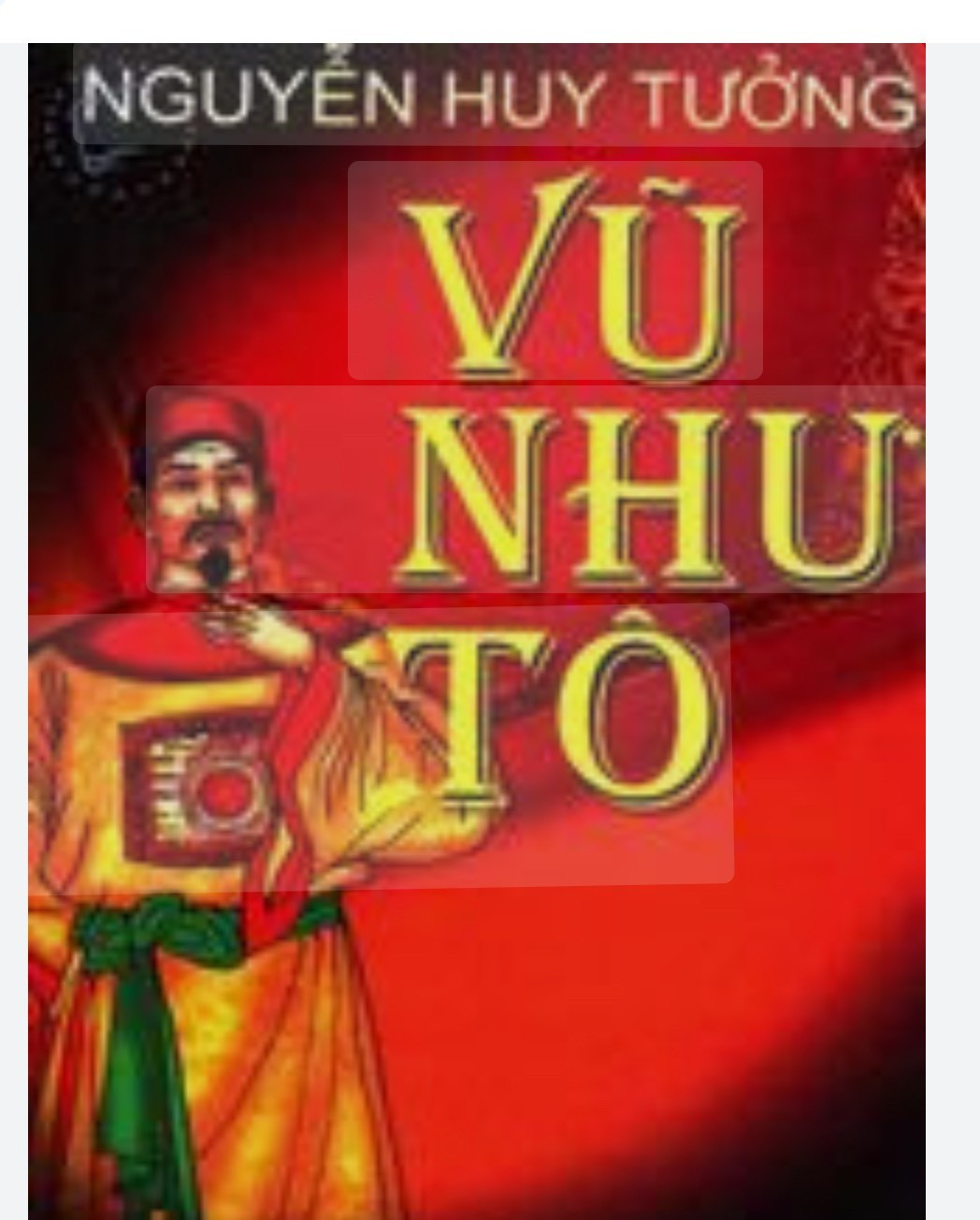 III. Khám phá văn bản:
Một số yếu tố của bi kịch:
1.3. Vũ Như Tô mang đặc điểm của nhân vật chính của bi kịch.(Nhóm 2)
III. Khám phá văn bản
Một số yếu tố của bi kịch


1.4. Ngôn ngữ đối thoại, độc thoại của hai nhân vật Vũ Như Tô và Đan Thiềm qua các lớp kịch:(Nhóm 2)
02:00
01:59
01:58
01:57
01:56
01:55
01:54
01:53
01:52
01:51
01:50
01:49
01:48
01:47
01:46
01:45
01:44
01:43
01:42
01:41
01:40
01:39
01:38
01:37
01:36
01:35
01:34
01:33
01:32
01:31
01:30
01:29
01:28
01:27
01:26
01:25
01:24
01:23
01:22
01:21
01:20
01:19
01:18
01:17
01:16
01:15
01:14
01:13
01:12
01:11
01:10
01:09
01:08
01:07
01:06
01:05
01:04
01:03
01:02
01:01
01:00
00:59
00:58
00:57
00:56
00:55
00:54
00:53
00:52
00:51
00:50
00:49
00:48
00:47
00:46
00:45
00:44
00:43
00:42
00:41
00:40
00:39
00:38
00:37
00:36
00:35
00:34
00:33
00:32
00:31
00:30
00:29
00:28
00:27
00:26
00:25
00:24
00:23
00:22
00:21
00:20
00:19
00:18
00:17
00:16
00:15
00:14
00:13
00:12
00:11
00:10
III. Khám phá văn bản:
Một số yếu tố của bi kịch
  1.5. Chủ đề trong bi kịch Vũ Như Tô: ( Nhóm 3)
Thể loại bi kịch thường gồm nhiều chủ đề:
Có 3 chủ đề cơ bản
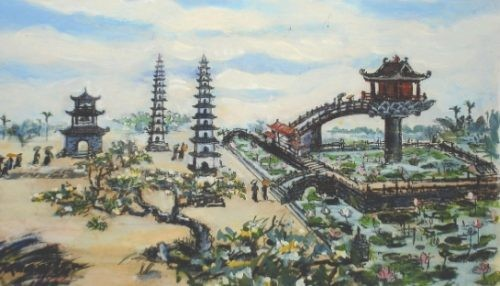 III. Khám phá văn bản
02:00
01:59
01:58
01:57
01:56
01:55
01:54
01:53
01:52
01:51
01:50
01:49
01:48
01:47
01:46
01:45
01:44
01:43
01:42
01:41
01:40
01:39
01:38
01:37
01:36
01:35
01:34
01:33
01:32
01:31
01:30
01:29
01:28
01:27
01:26
01:25
01:24
01:23
01:22
01:21
01:20
01:19
01:18
01:17
01:16
01:15
01:14
01:13
01:12
01:11
01:10
01:09
01:08
01:07
01:06
01:05
01:04
01:03
01:02
01:01
01:00
00:59
00:58
00:57
00:56
00:55
00:54
00:53
00:52
00:51
00:50
00:49
00:48
00:47
00:46
00:45
00:44
00:43
00:42
00:41
00:40
00:39
00:38
00:37
00:36
00:35
00:34
00:33
00:32
00:31
00:30
00:29
00:28
00:27
00:26
00:25
00:24
00:23
00:22
00:21
00:20
00:19
00:18
00:17
00:16
00:15
00:14
00:13
00:12
00:11
00:10
00:09
00:08
00:07
Một số yếu tố của bi kịch
1.5. Chủ đề trong bi kịch Vũ Như Tô: ( Nhóm 3)
Chủ đề 1
Chủ đề 2
Chủ đề 3
Thể hiện số phận bi thương của người nghệ sĩ tài năng, khát vọng nhưng bị dân chúng hiểu lầm, oán giận.
Ngợi ca những tâm hồn tri kỉ.
Phản ánh mâu thuẫn giữa triều đình với phe khởi loạn; giữa nhân dân với hôn quân bạo chúa Lê Tương Dực.
III. Khám phá văn bản:
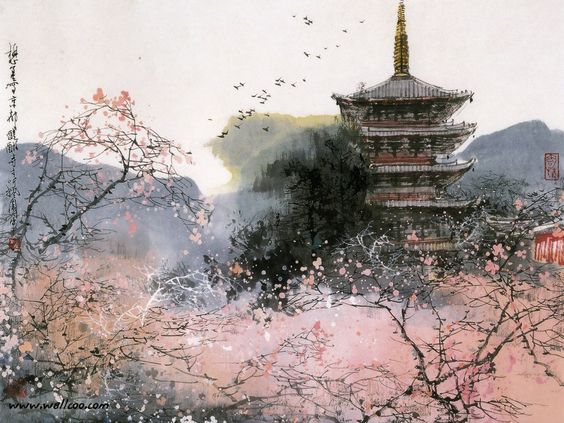 1. Một số yếu tố của bi kịch:
2. Chi tiết tiêu biểu, đề tài, sự kiện:
2.1 Công trình “Cửu Trùng Đài” mà Vũ Như Tô đang xây dựng dở dang: 
  2.2. Cửu Trùng Đài có phải “là nguyên nhân gây nên bạo loạn và kết cuộc bi thảm ở cuối Hồi V:
 2.3. Mất mát  nhân vật Vũ Như Tô phải gánh chịu:                         (Nhóm 4)
III. Khám phá văn bản:
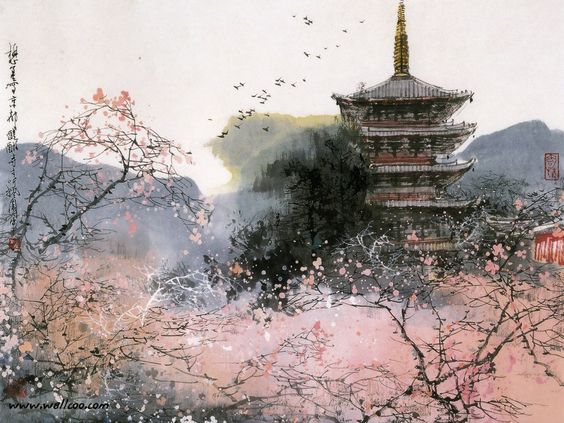 1. Một số yếu tố của bi kịch:
2.1 Công trình “Cửu Trùng Đài” mà Vũ Như Tô đang xây dựng dở dang: (Nhóm 4)
- Là một công trình kiến trúc kì vĩ, siêu đẳng.
- Để hoàn thành công trình đó phải có kiến trúc sư kì tài, những người thợ giỏi và sẽ phải huy động rất nhiều tiền bạc, nhân công, vật lực,...
2. Chi tiết tiêu biểu, đề tài, sự kiện:
2. Chi tiết tiêu biểu, đề tài, sự kiện:
2.2. Cửu Trùng Đài có phải “là nguyên nhân gây nên bạo loạn và kết cuộc bi thảm ở cuối Hồi V:(Nhóm 4)
III. Khám phá văn bản:
2. Chi tiết tiêu biểu, đề tài, sự kiện:
2.3. Mất mát  nhân vật Vũ Như Tô phải gánh chịu:
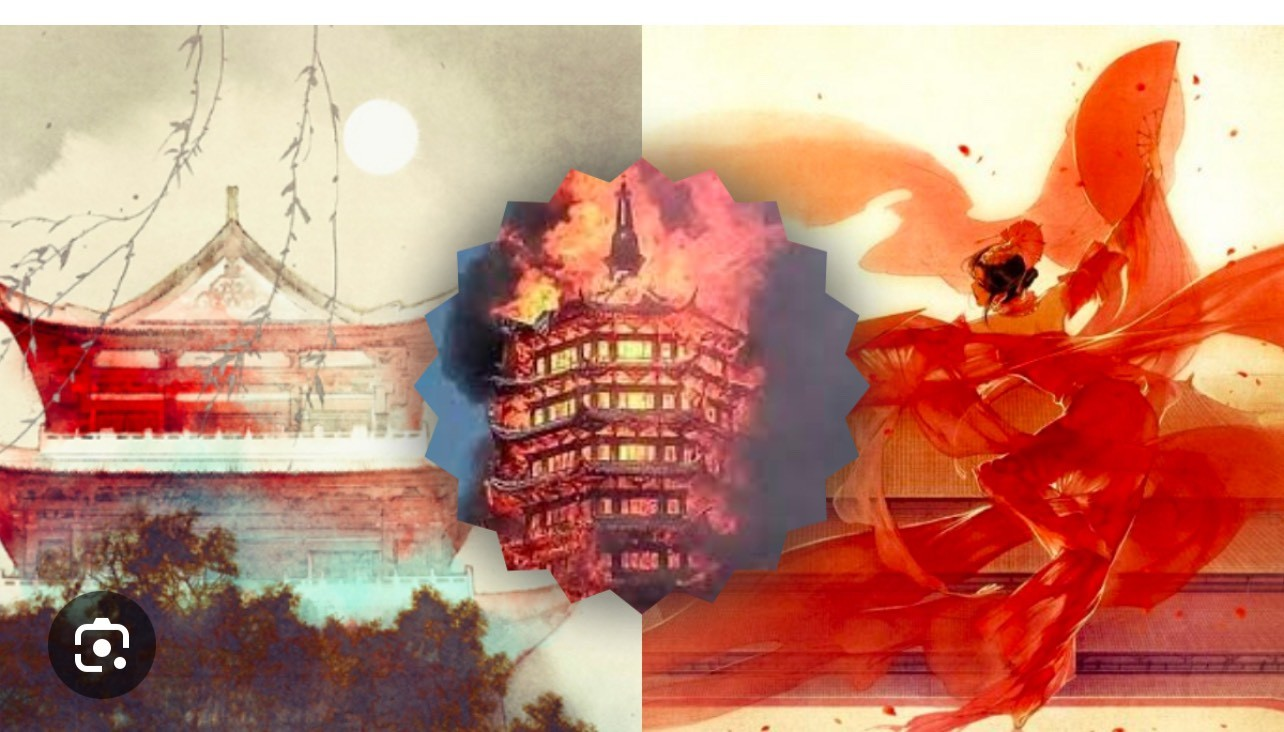 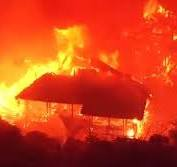 Ông rơi vào tình cảnh bi đát tột cùng, mất tất cả, Cửu Trùng Đài bị đốt 
=> kết thúc quen thuộc ở thể loại bi kịch.
IV. Tổng kết:
1. Giá trị  nội dung:
- Qua tấn bi kịch của Vũ Như Tô, tác giả đã đặt ra vấn đề sâu sắc, có ý nghĩa muôn thuở về mối quan hệ giữa nghệ thuật với cuộc sống, giữa lí tưởng nghệ thuật thuần túy cao siêu muôn đời với lợi ích thiết thực và trực tiếp của nhân dân.
2. Giá trị nghệ thuật:
- Ngôn ngữ kịch điêu luyện, giàu màu sắc cổ điển,
 thể hiện cảm xúc cao độ.
- Khắc họa thành công tính cách tâm trạng nhân vật.
- Xây dựng xung đột kịch có tính cao trào, thắt nút.
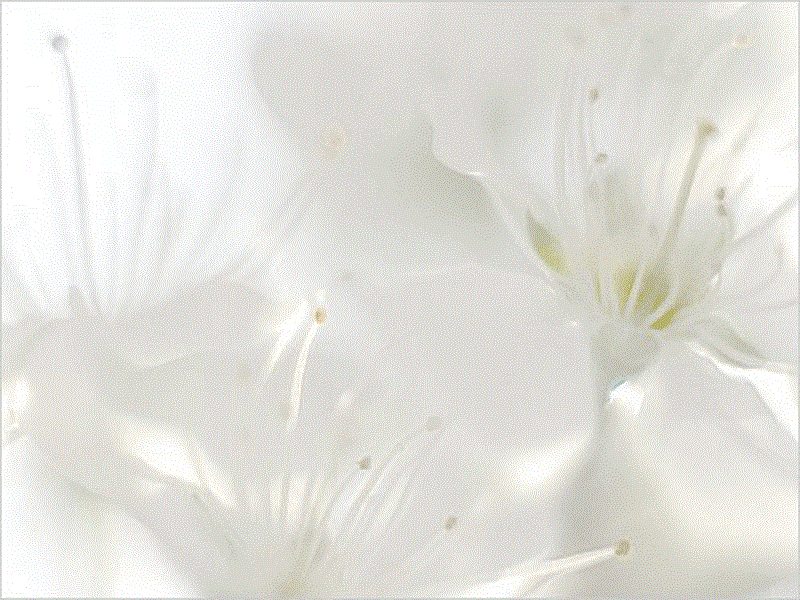 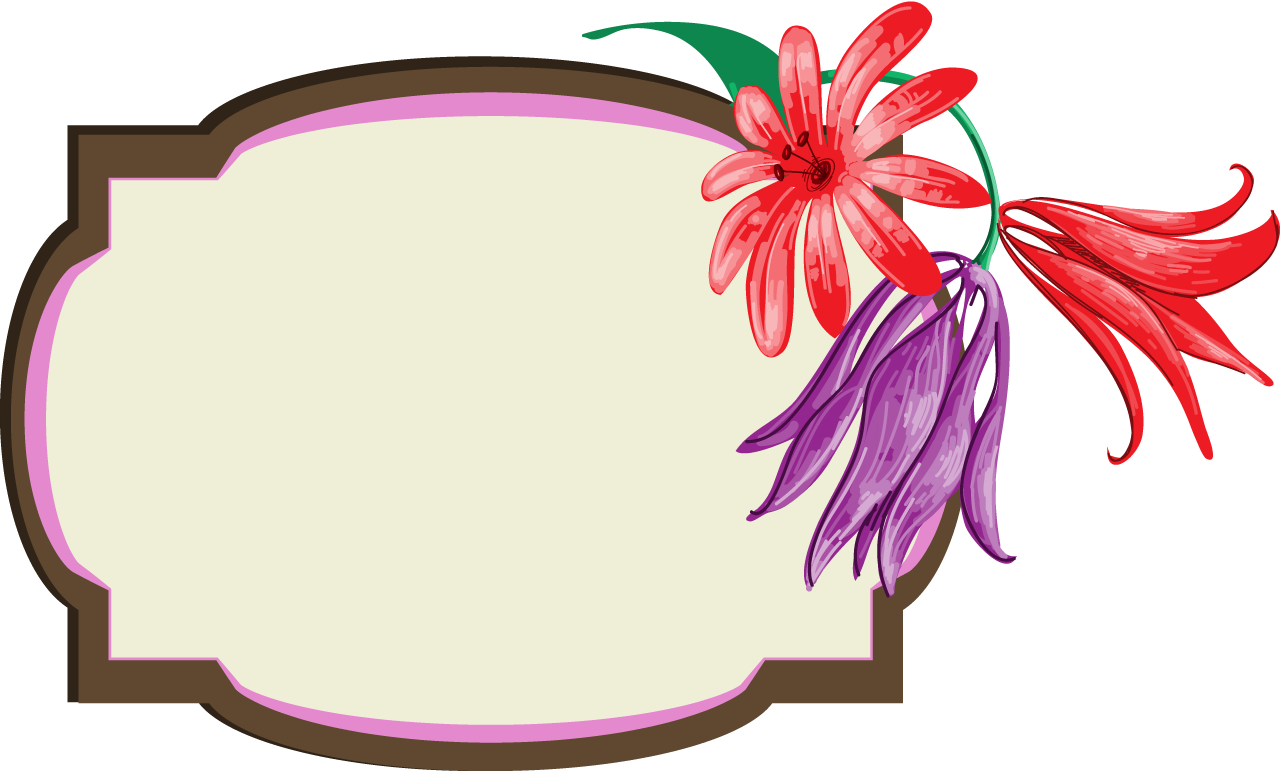 HOẠT ĐỘNG 3. 
LUYỆN TẬP
HOẠT ĐỘNG 3. LUYỆN TẬP
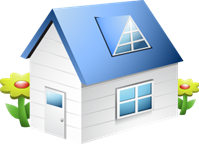 Từ ước mơ, khát vọng, hoài bão của nhân vật Vũ Như Tô trong đoạn trích. Em hãy viết đoạn văn khoảng 200 chữ bàn về khát vọng và tham vọng của con người trong cuộc sống?
VIẾT 
SÁNG TẠO
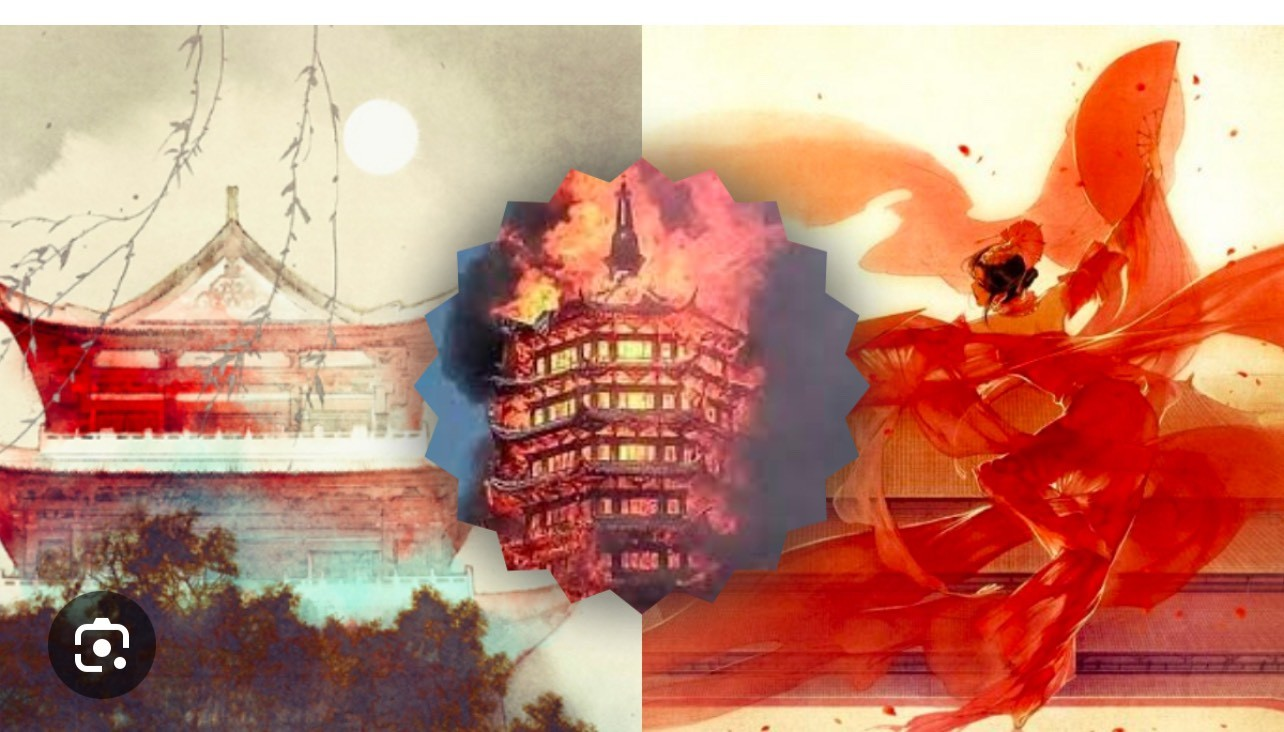 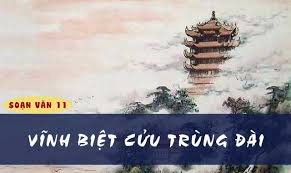 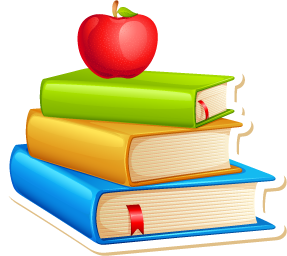 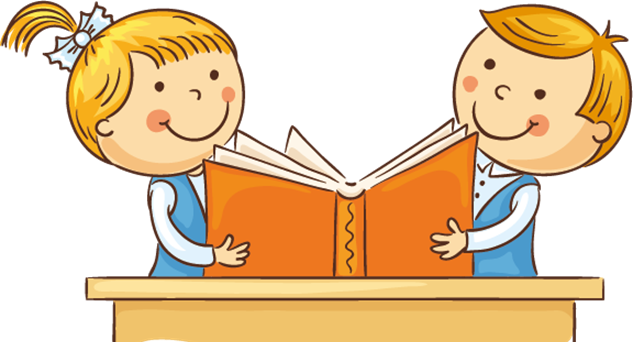 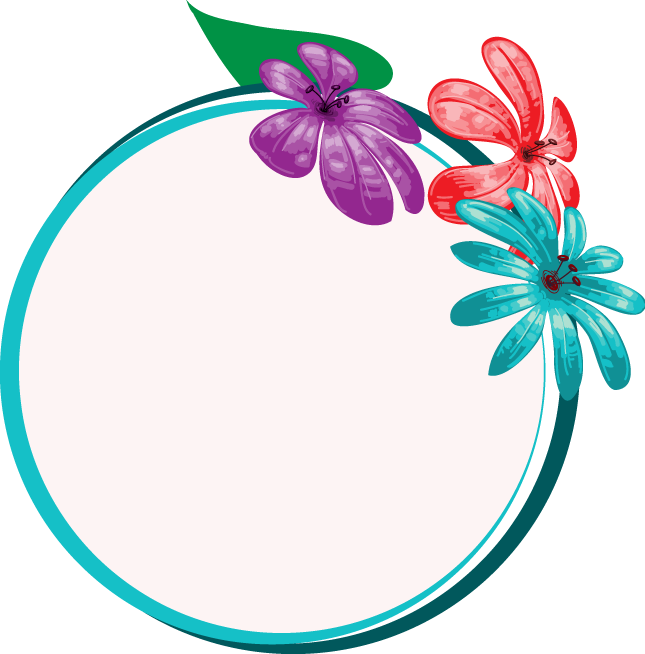 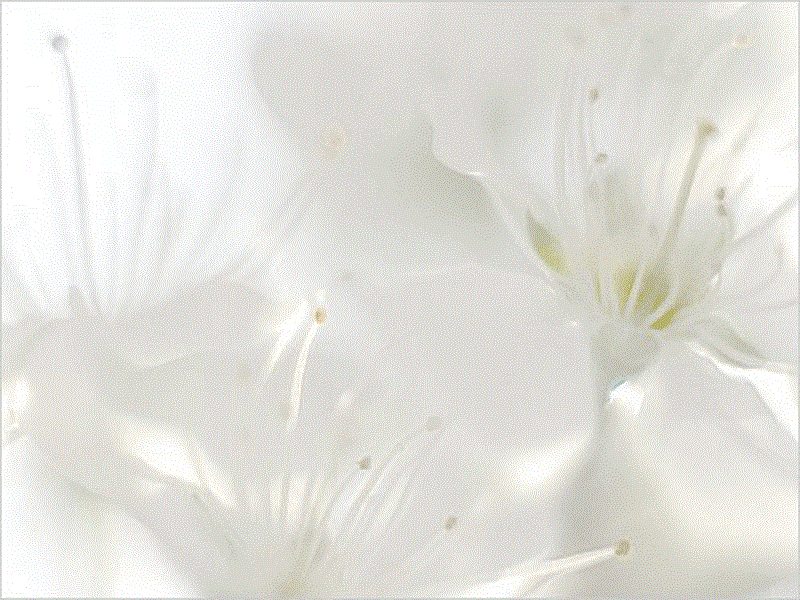 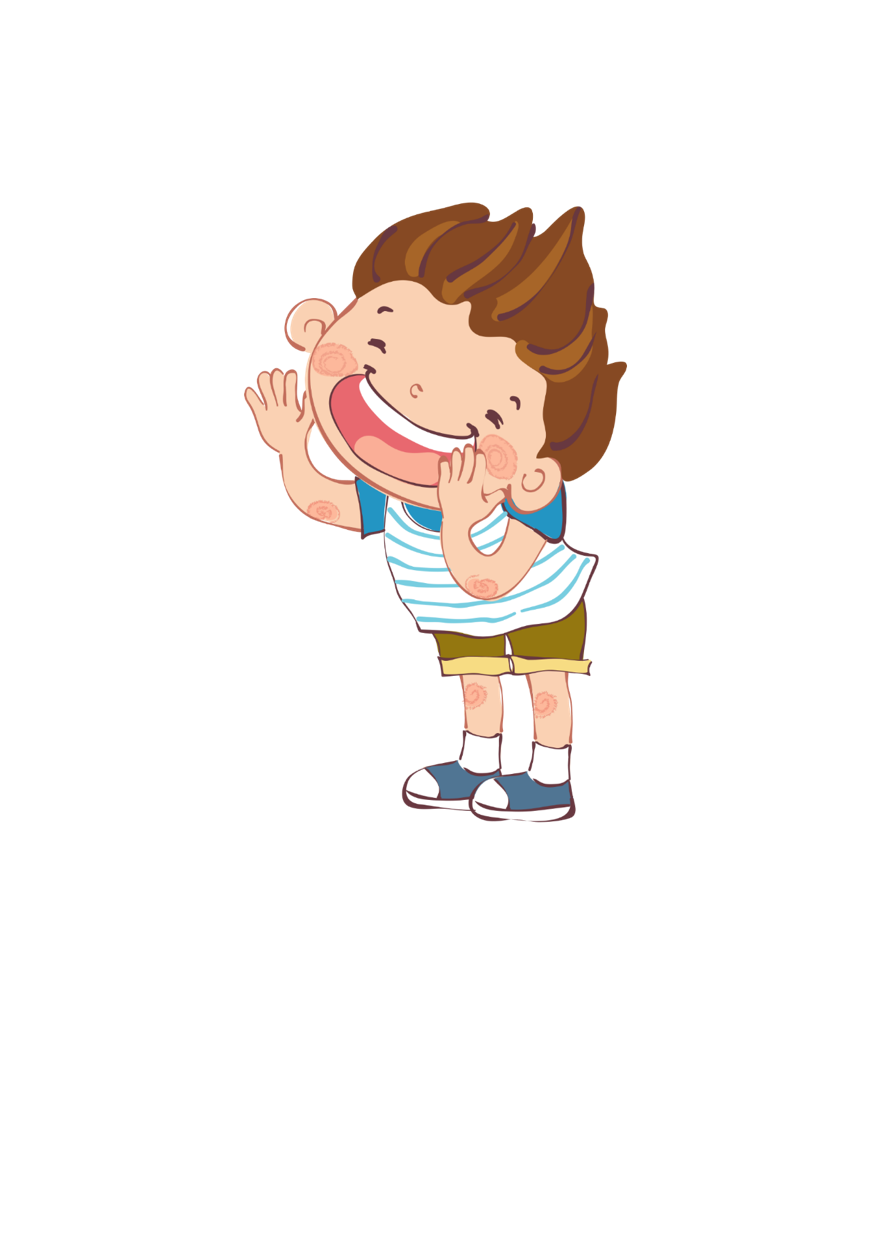 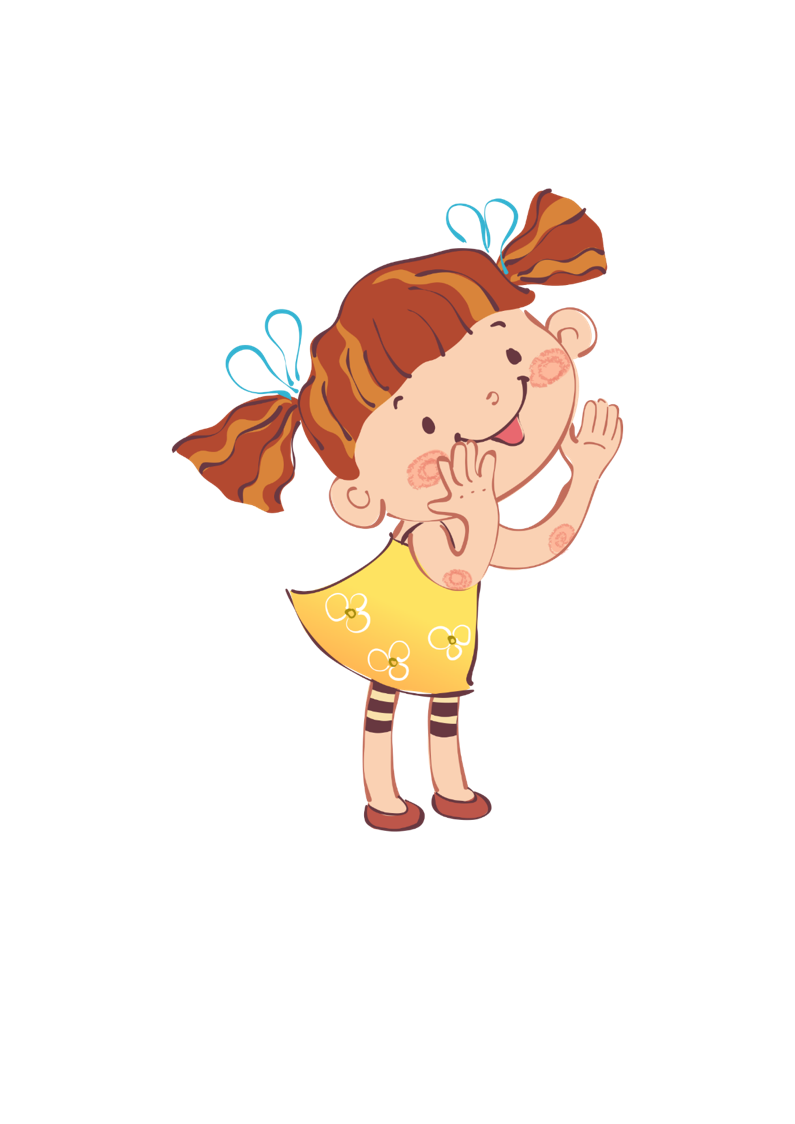 HOẠT ĐỘNG 4.

VẬN DỤNG
HOẠT ĐỘNG 4. VẬN DỤNG
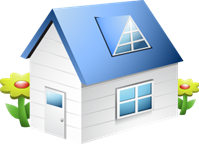 SÂN KHẤU HÓA TÁC PHẨM
Đóng  một đoạn tiểu phẩm ở hồi I, VII, IX trong đoạn trích?
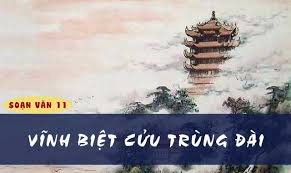 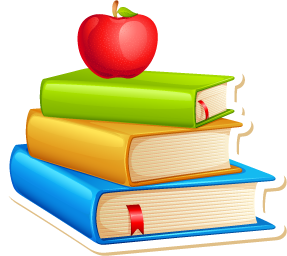 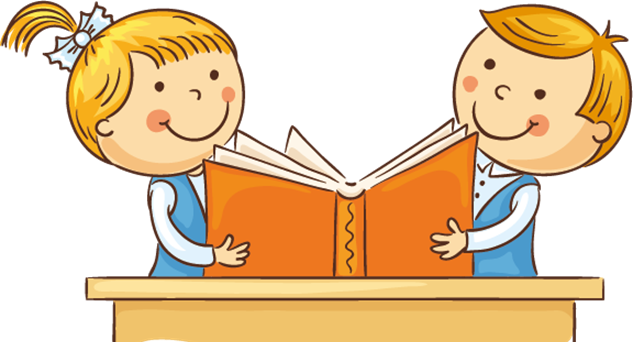 Dặn dò:
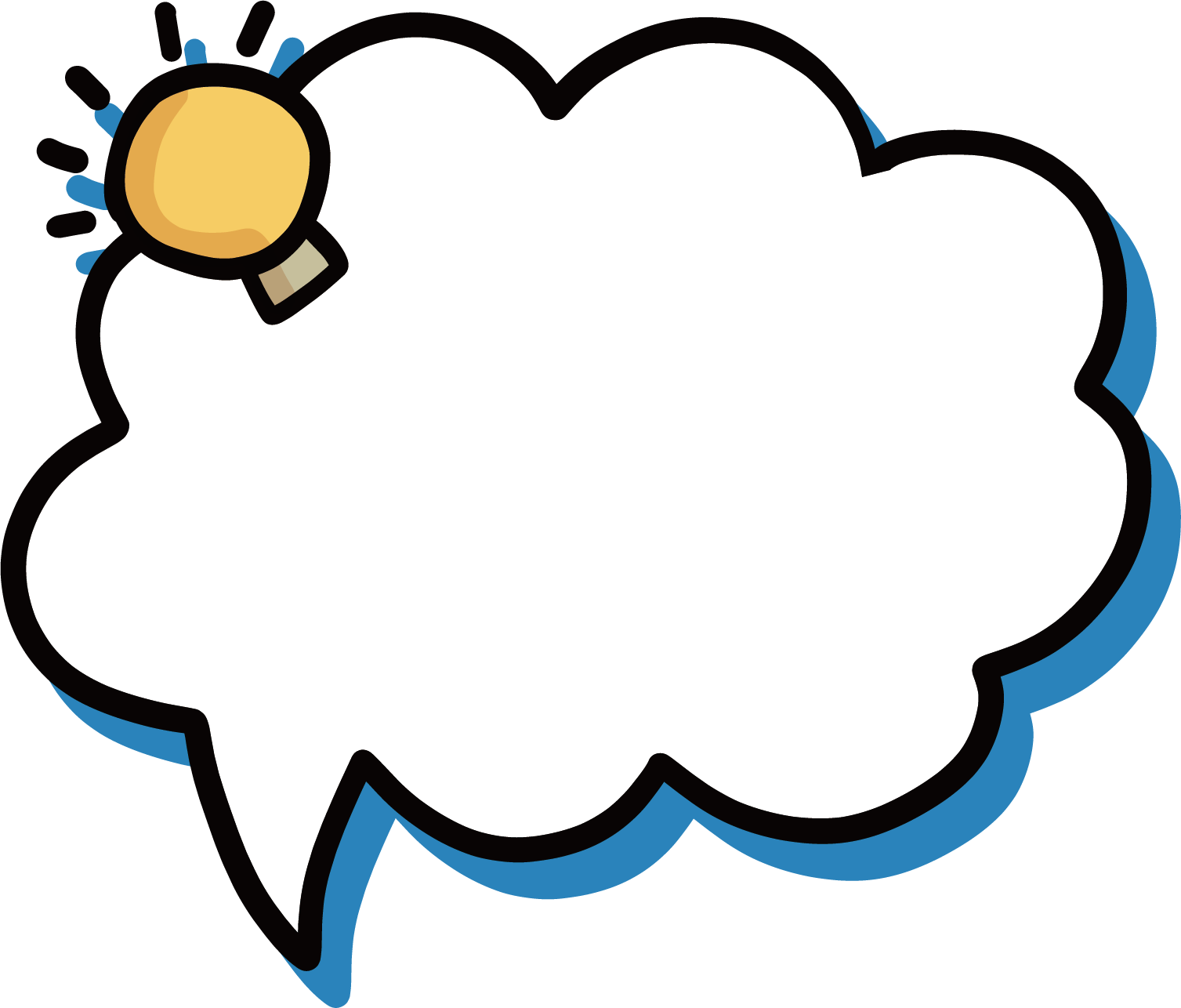 Về nhà
 Học bài và soạn bài:
Văn bản 2. Sống hay không sống- đó là vấn đề 
của Sếch -xpia.(Tiết 44, 45)
TIẾT HỌC ĐẾN ĐÂY KẾT THÚC!
CẢM ƠN QUÝ THẦY, CÔ VÀ CÁC EM ĐÃ THEO DÕI!
 chúc các em một tuần học tốt,
 chúc quý thầy cô vui khỏe, HẠNH PHÚC VÀ THÀNH ĐẠT.
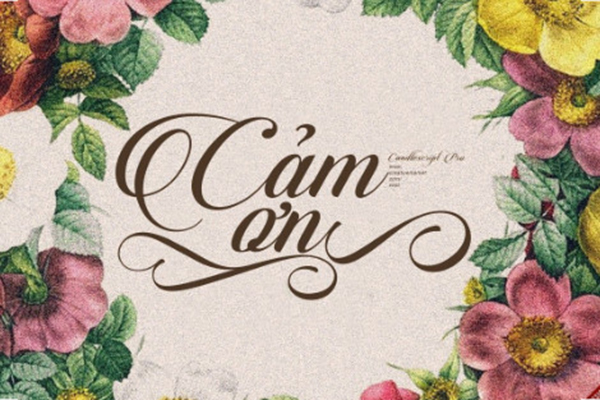 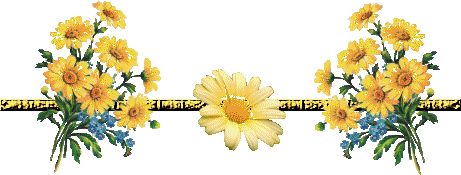 LỚP 11A7